Duff-Court Urban Farm
Erik Chevrier
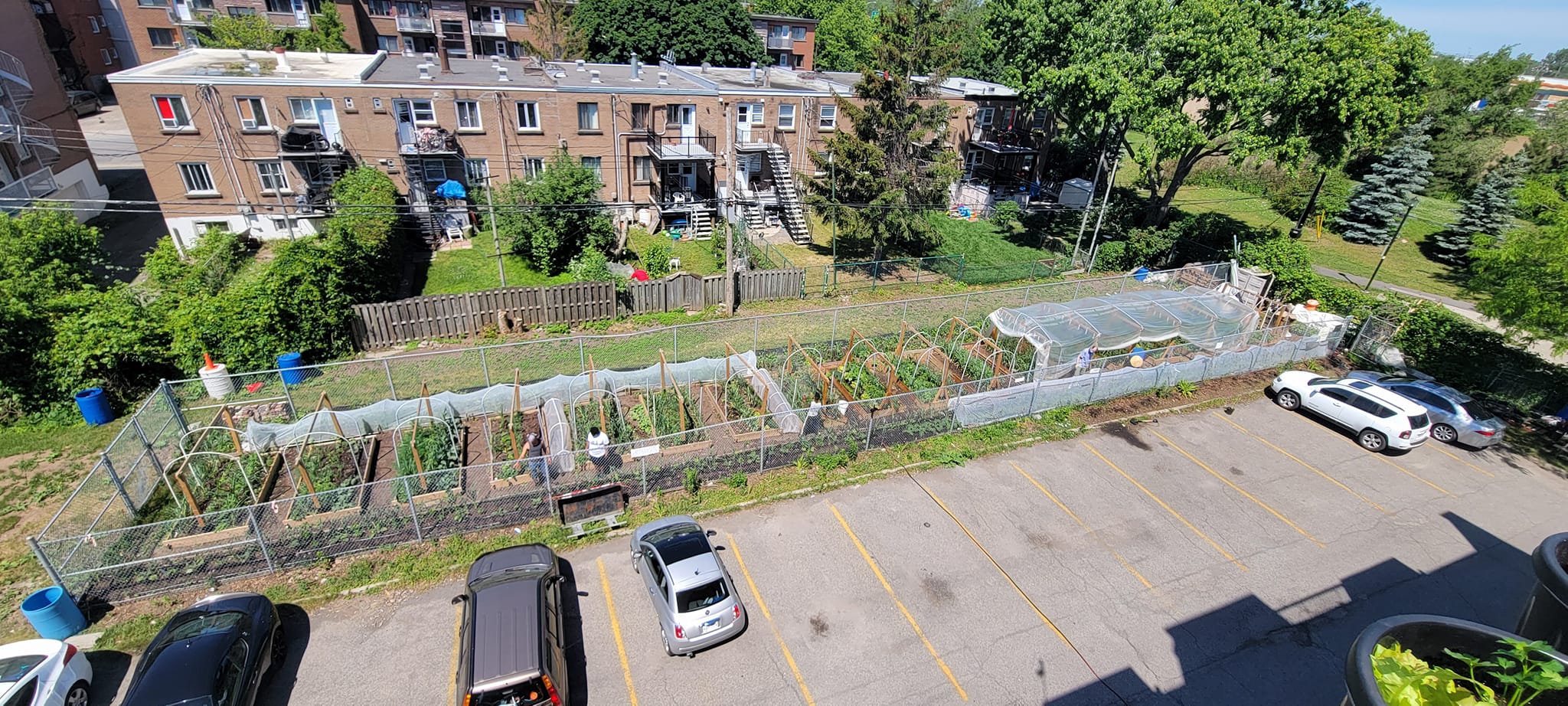 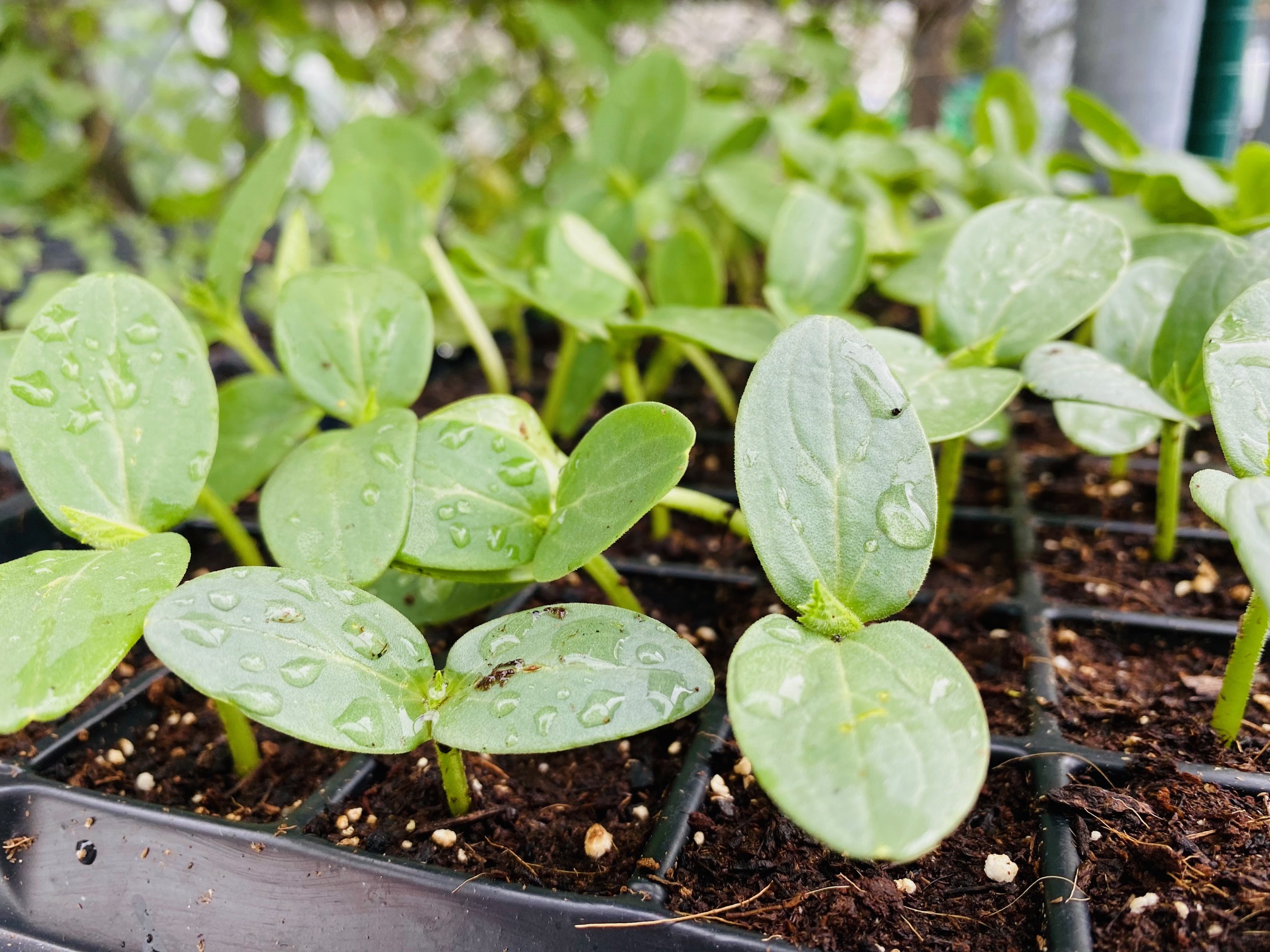 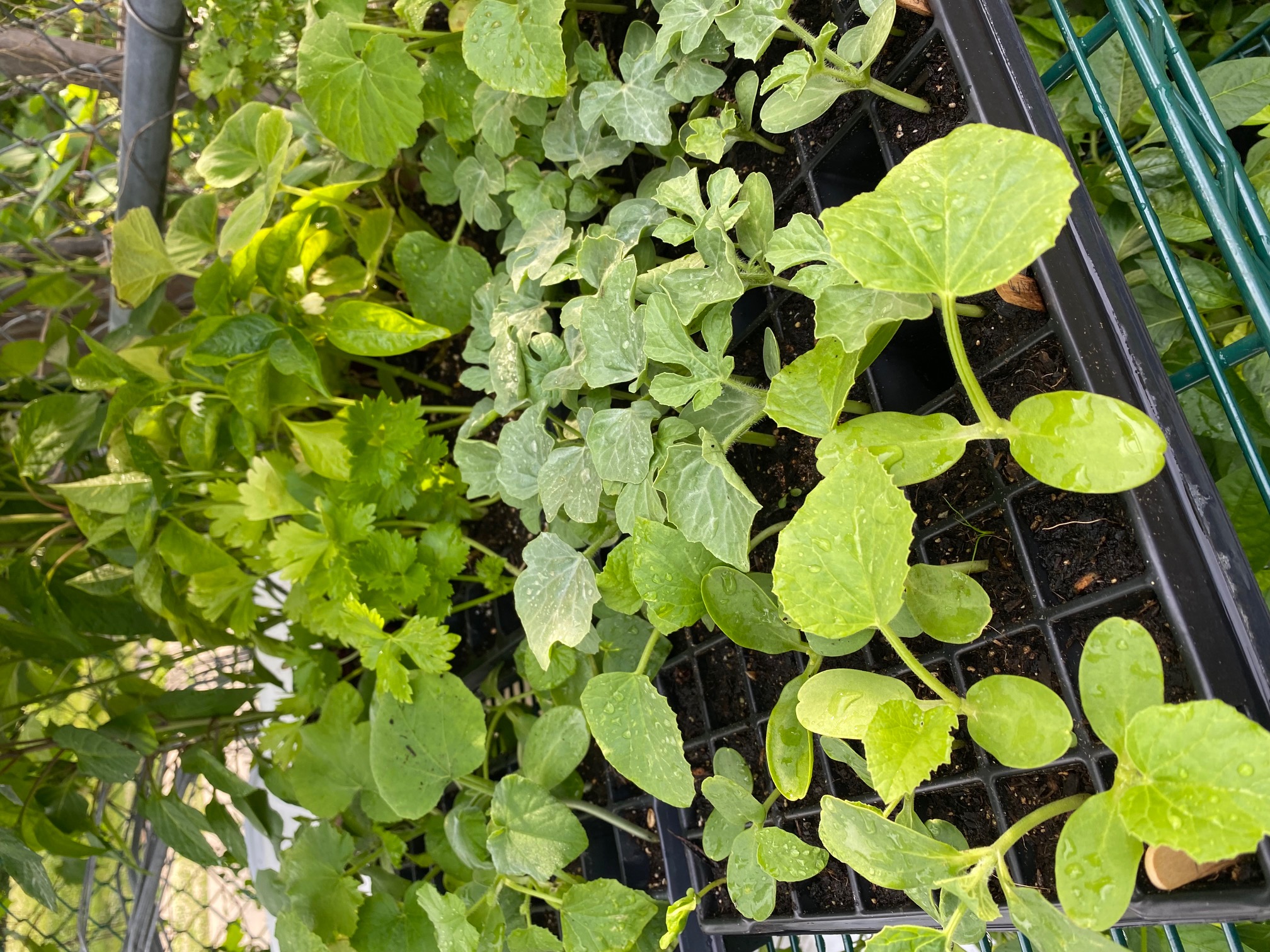 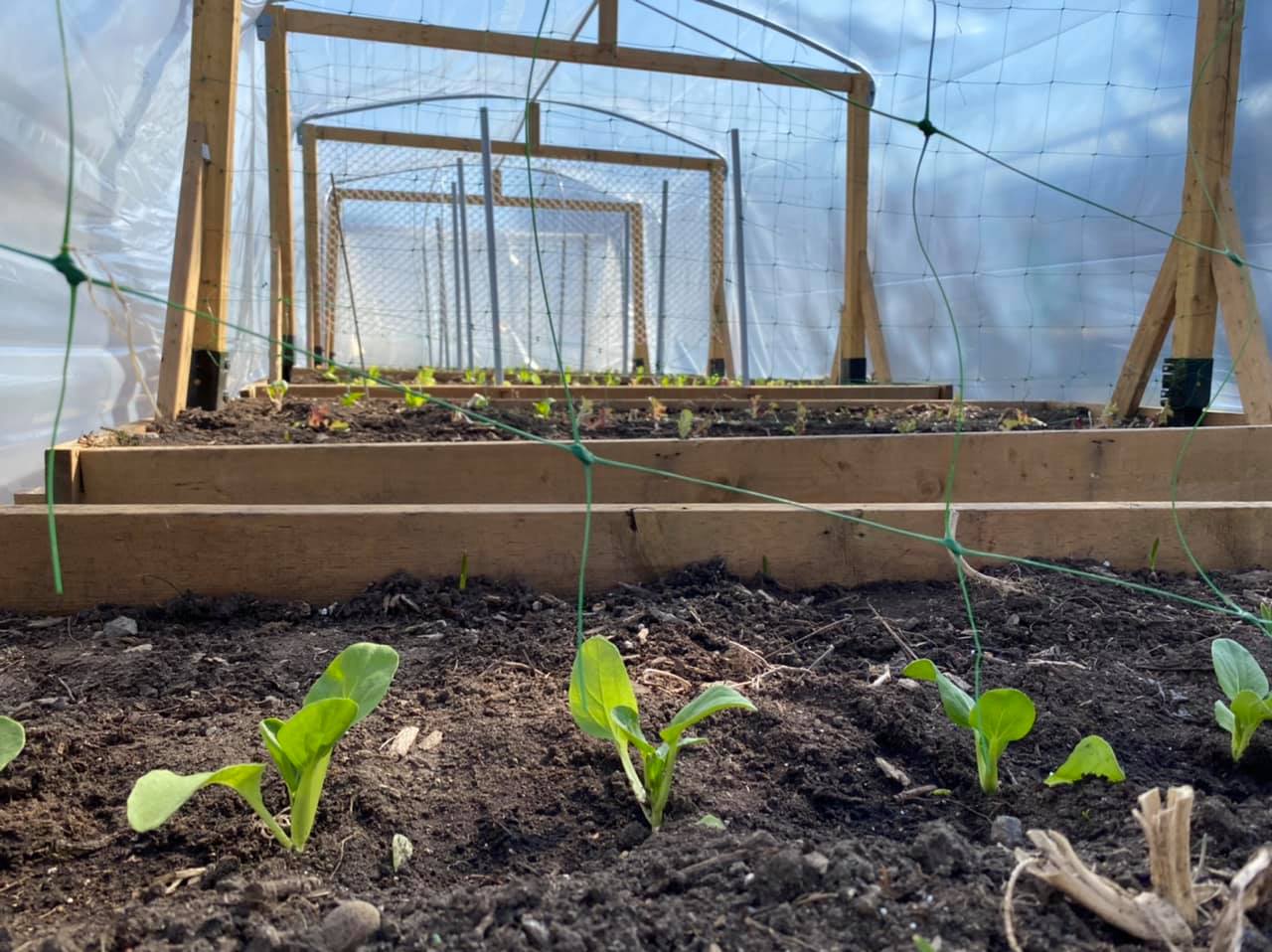 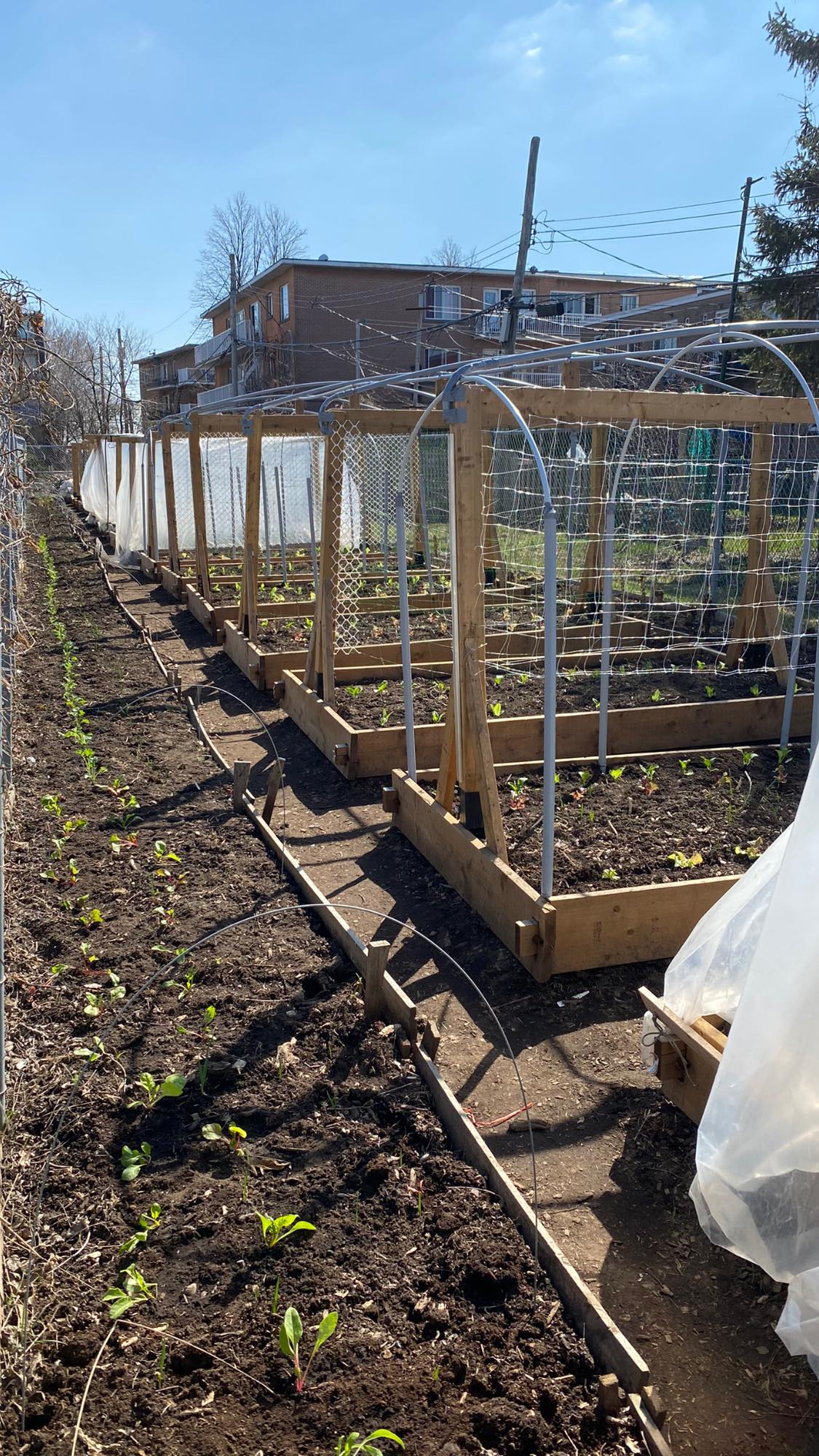 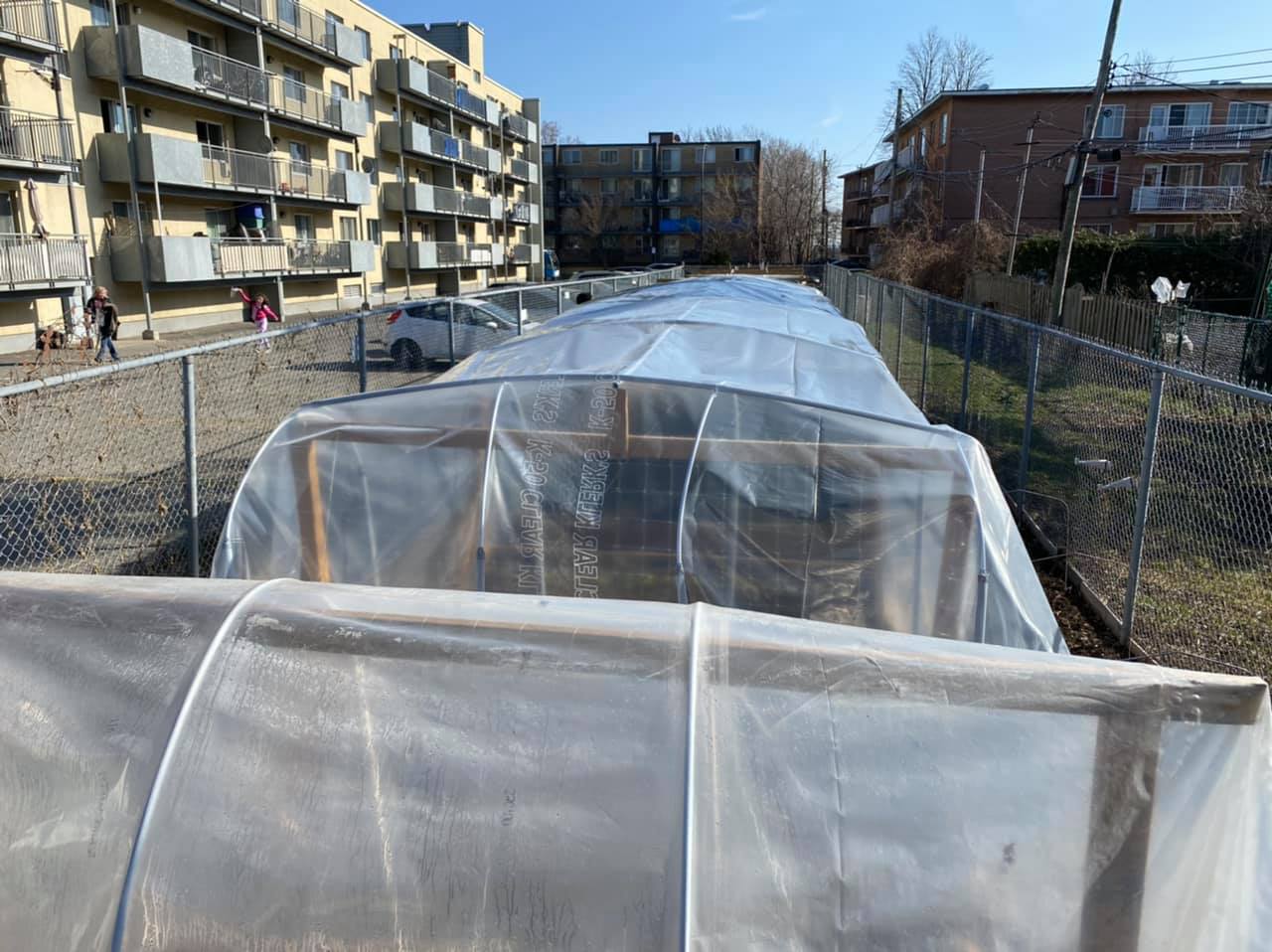 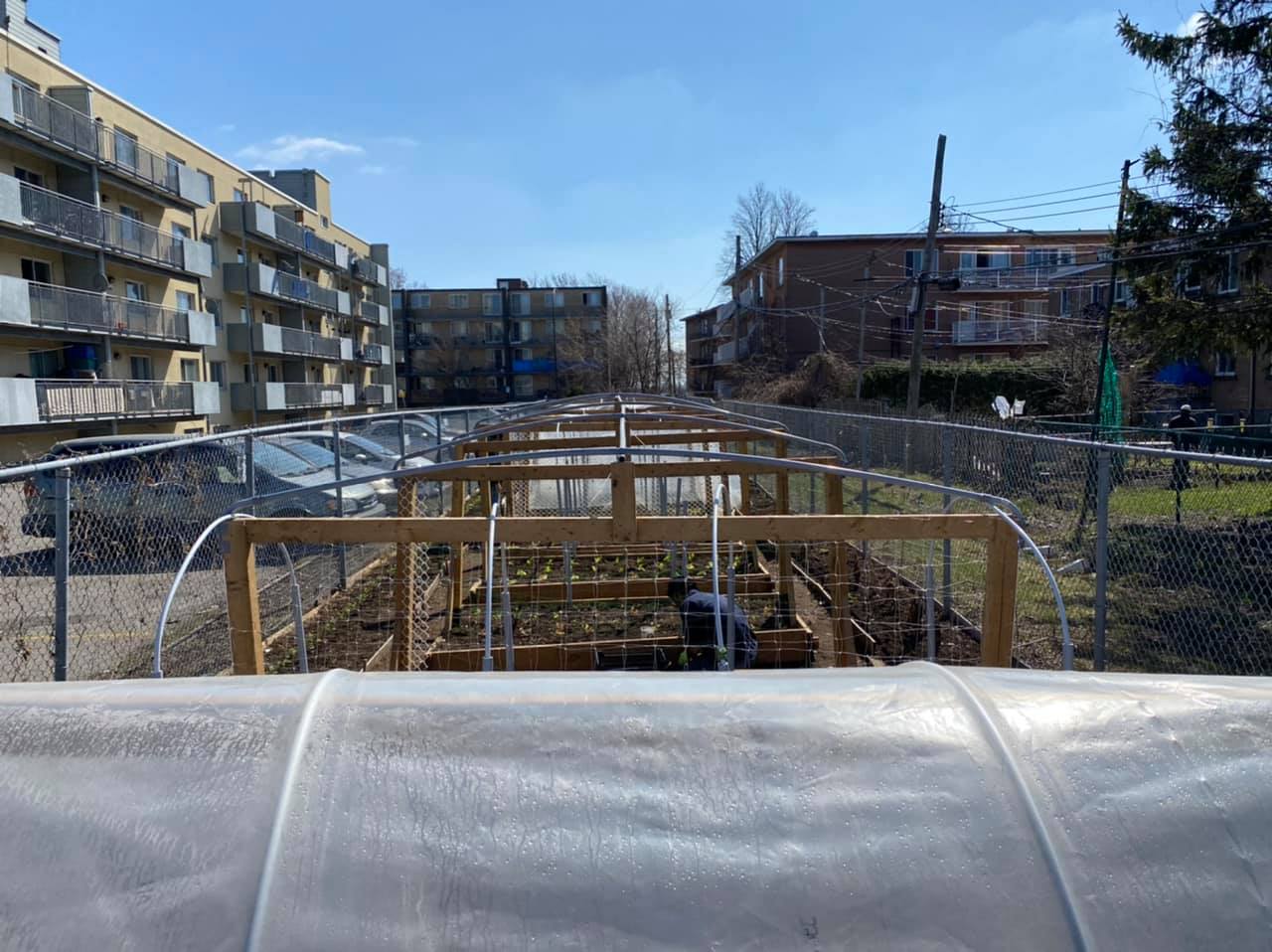 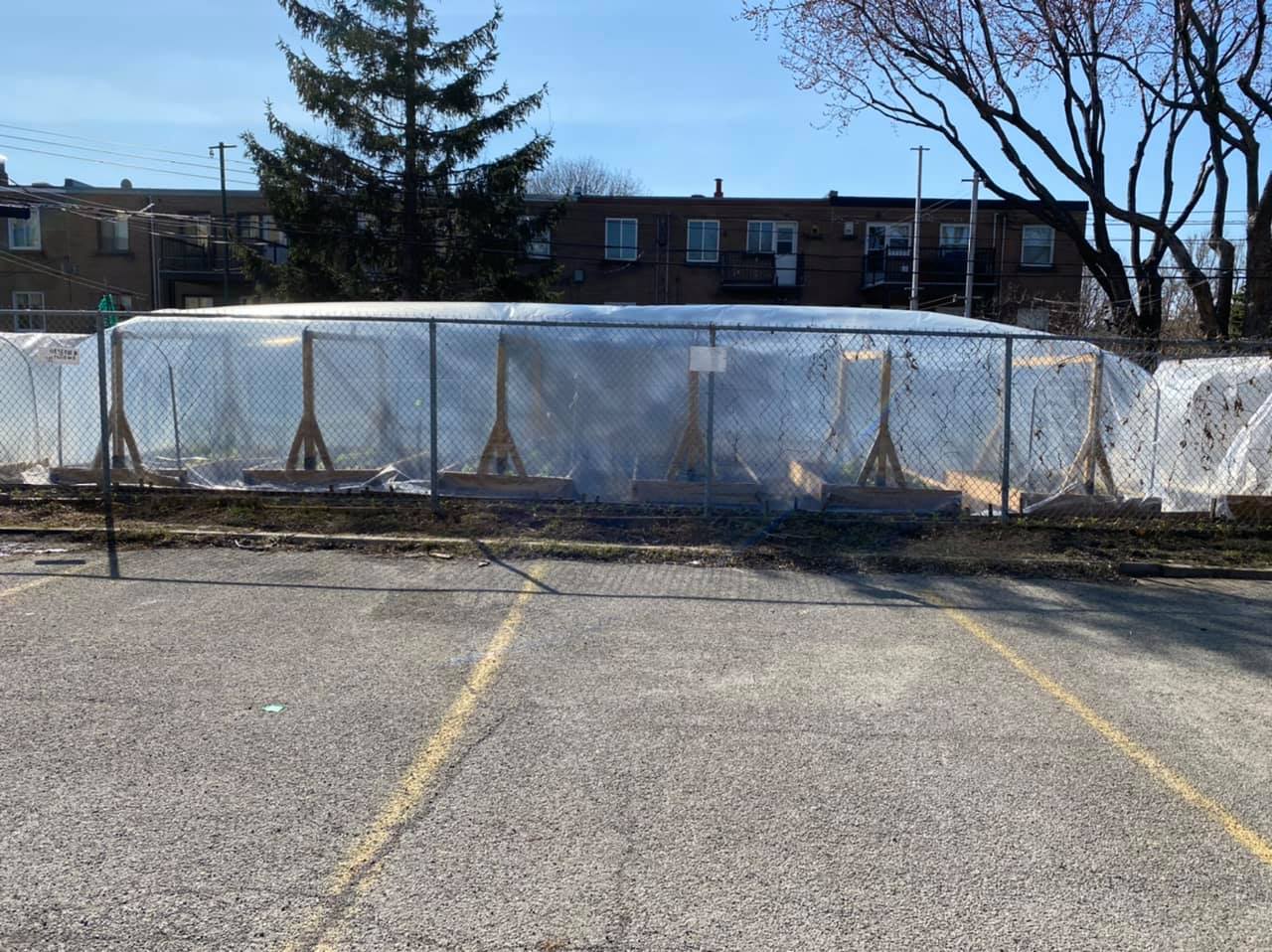 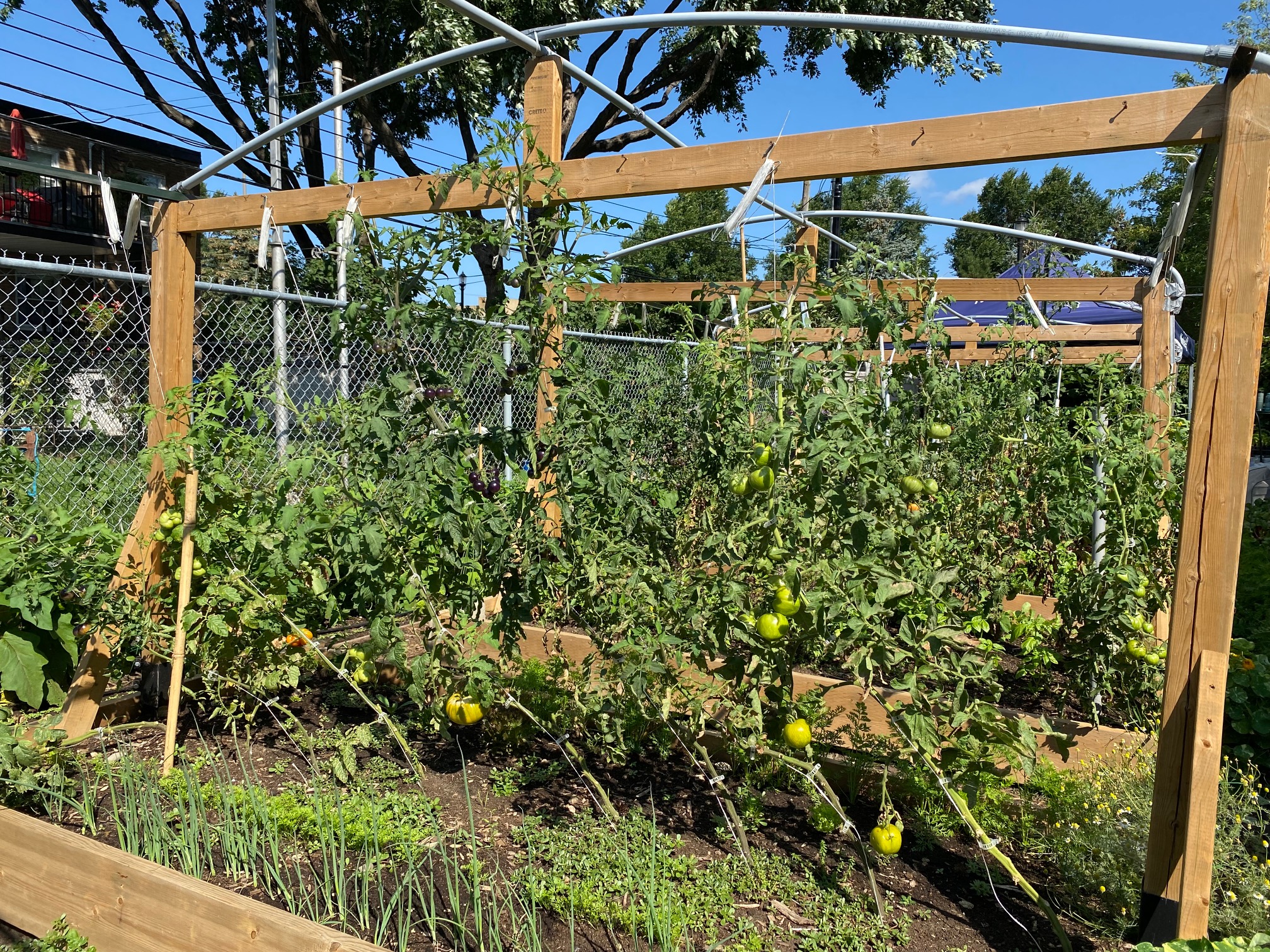 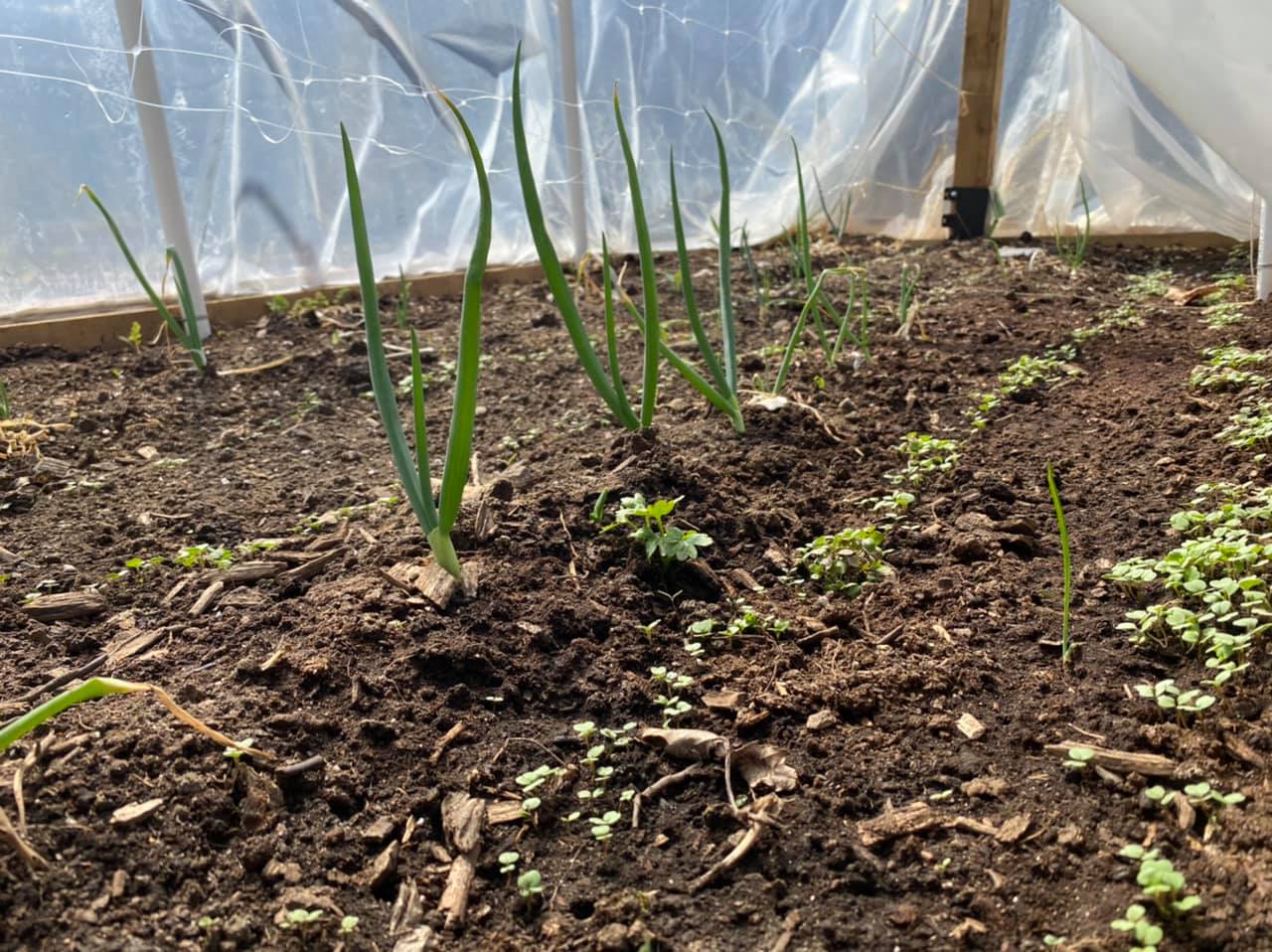 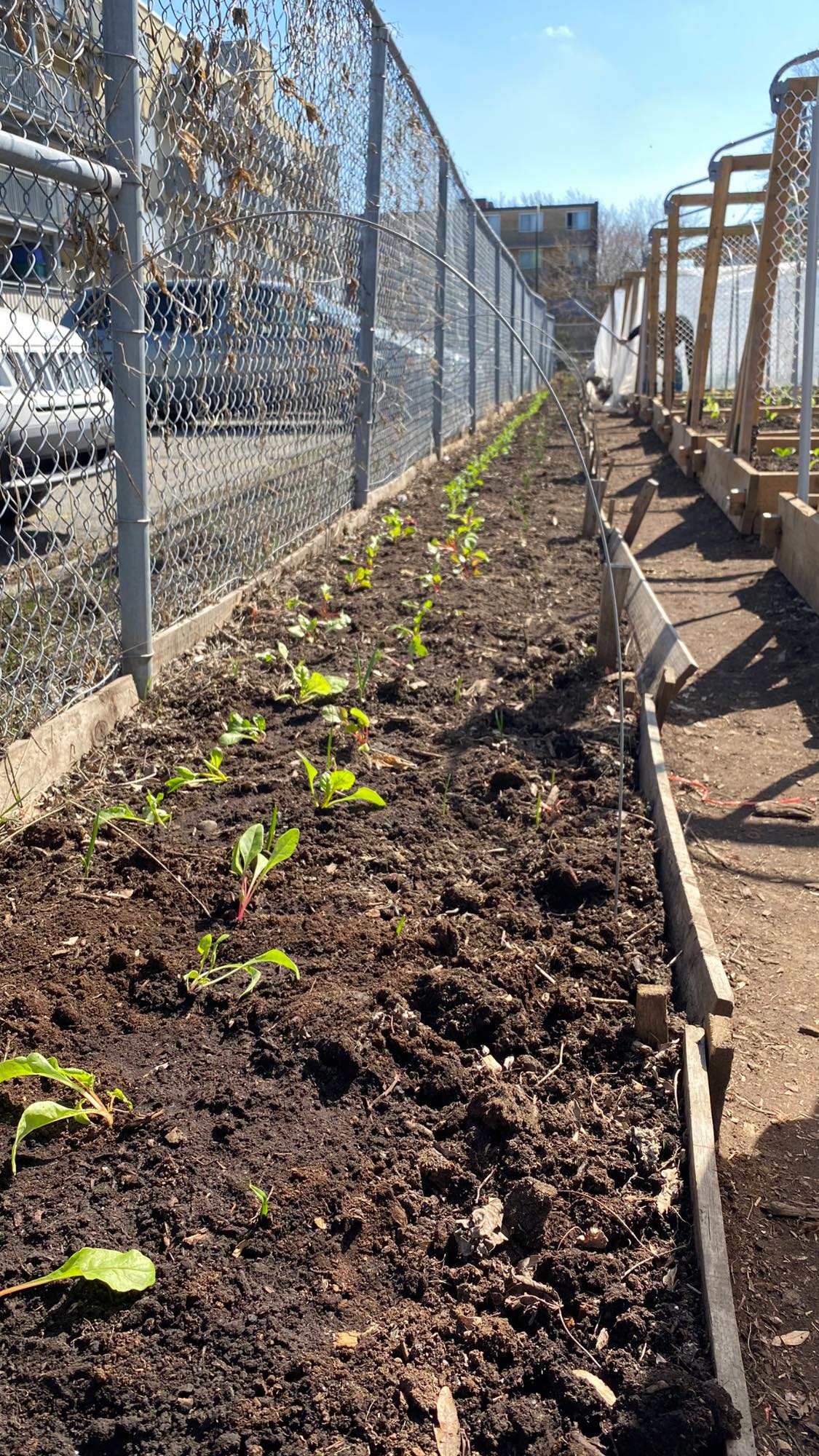 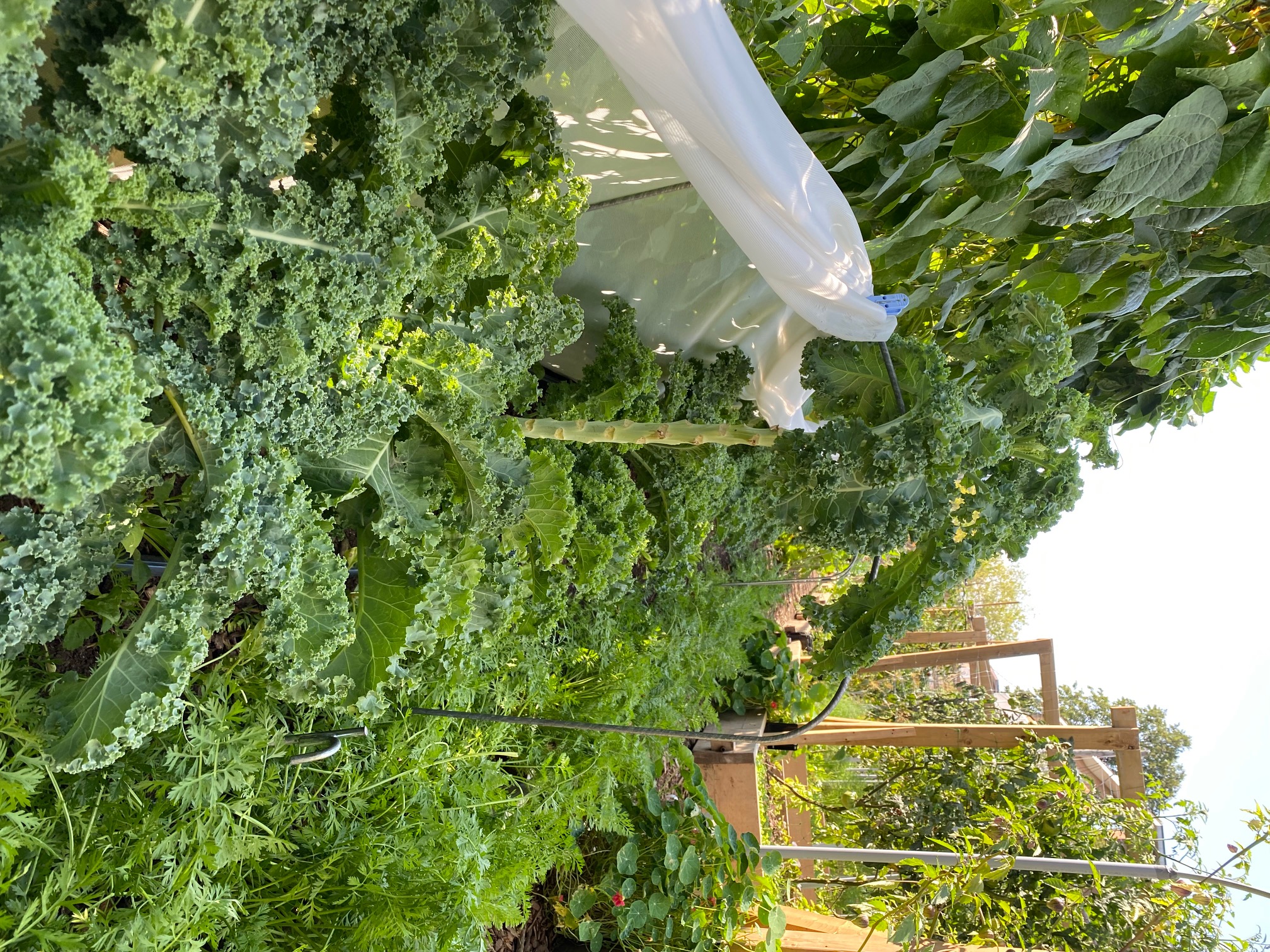 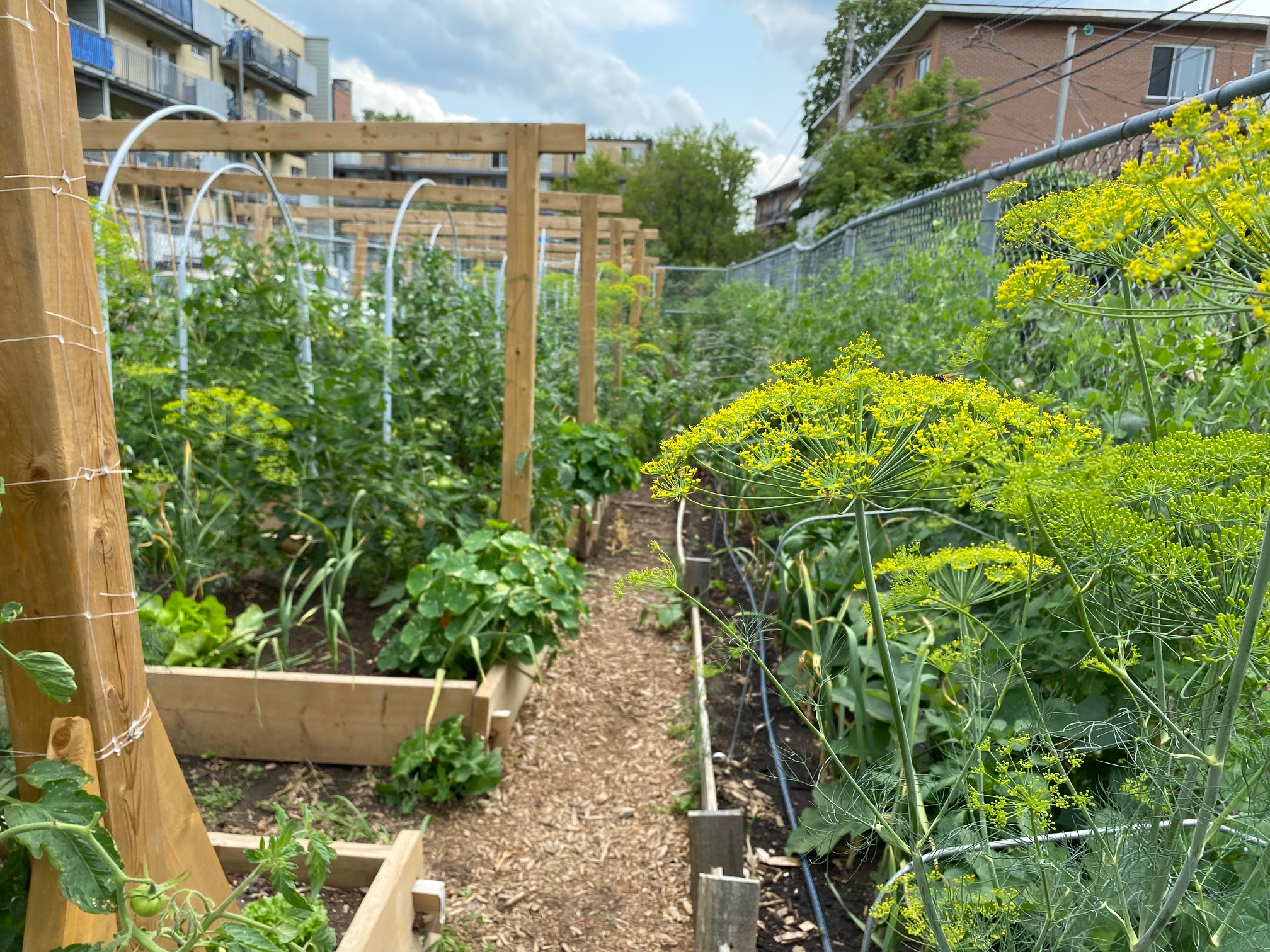 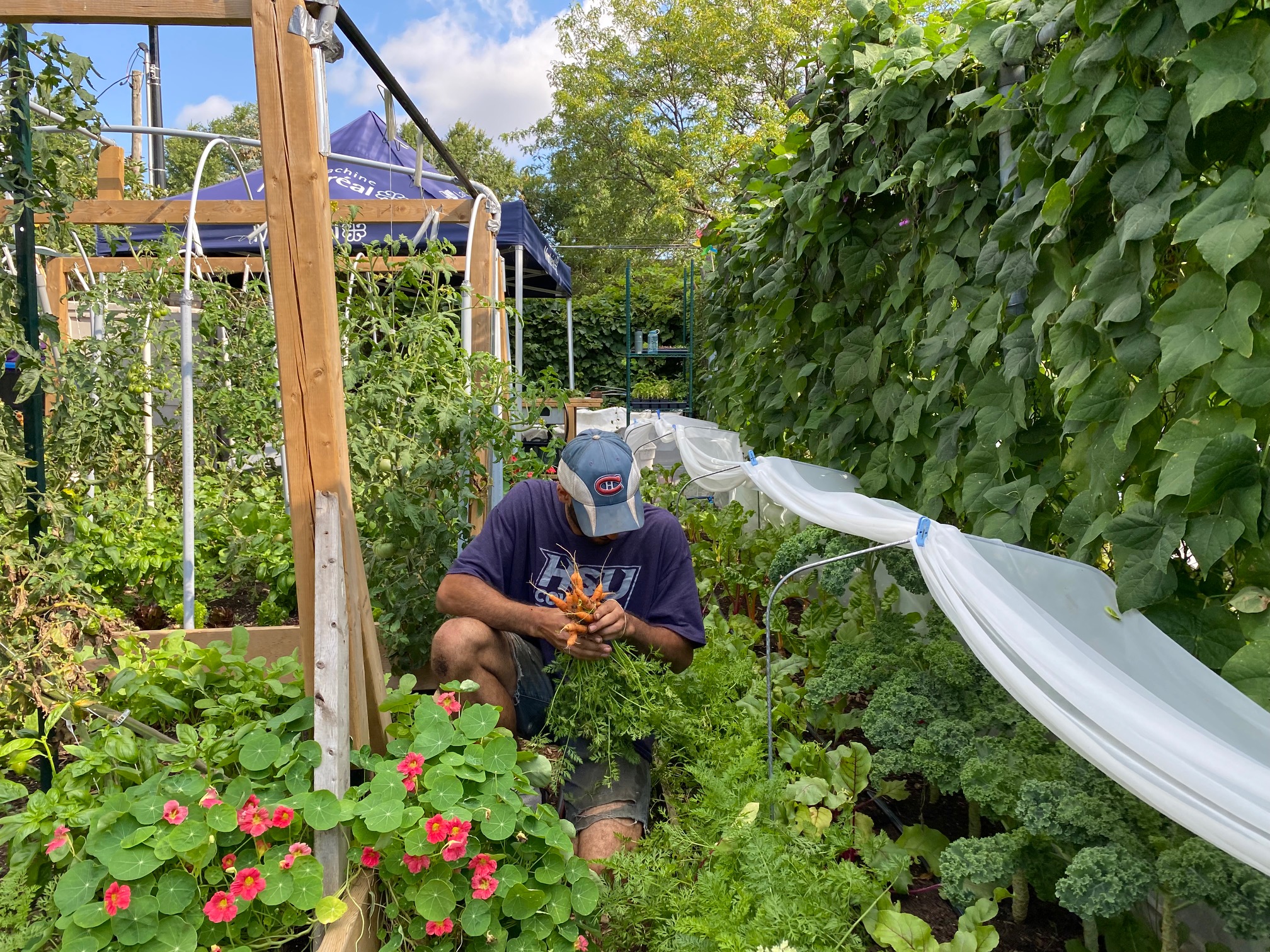 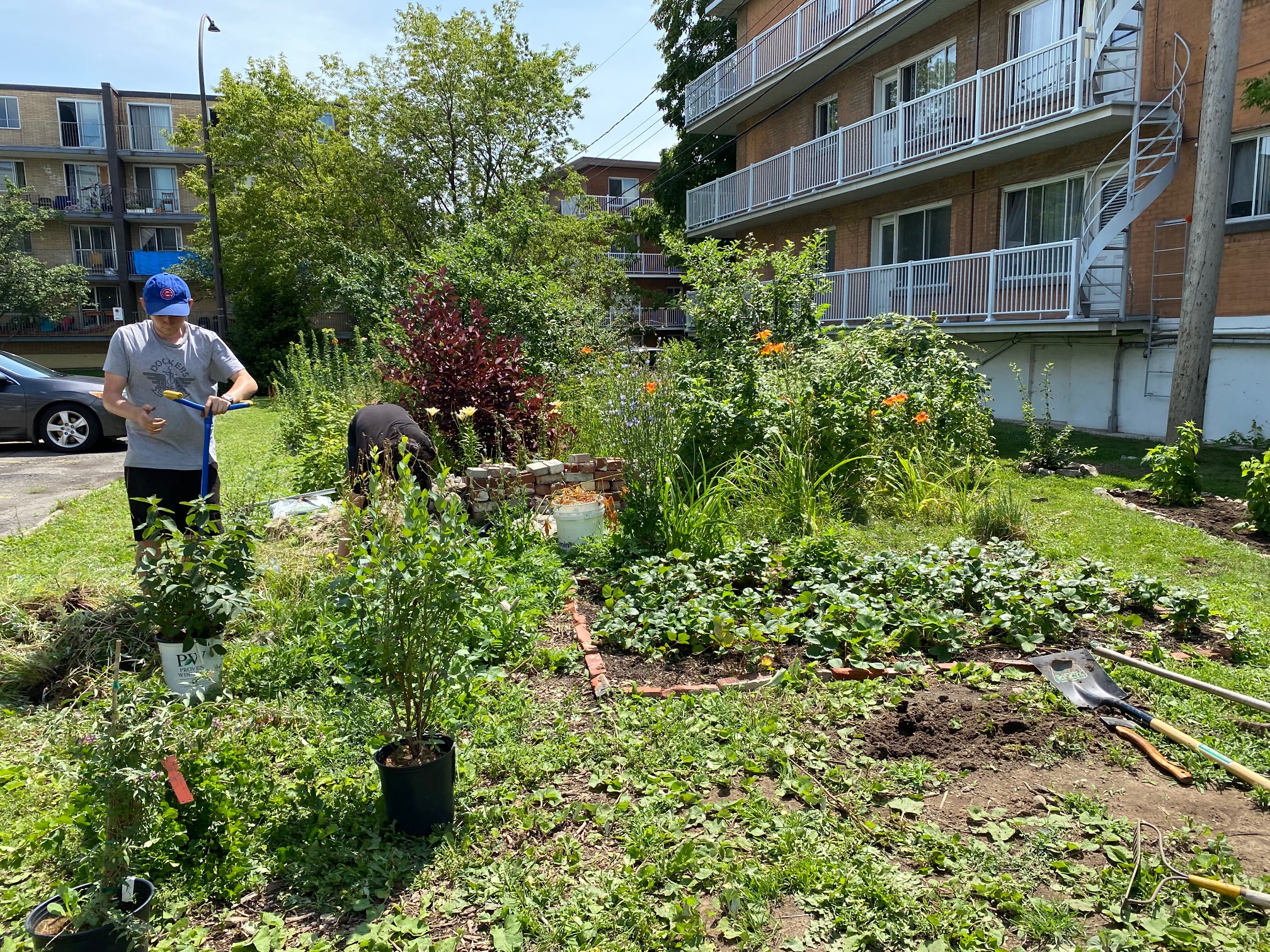 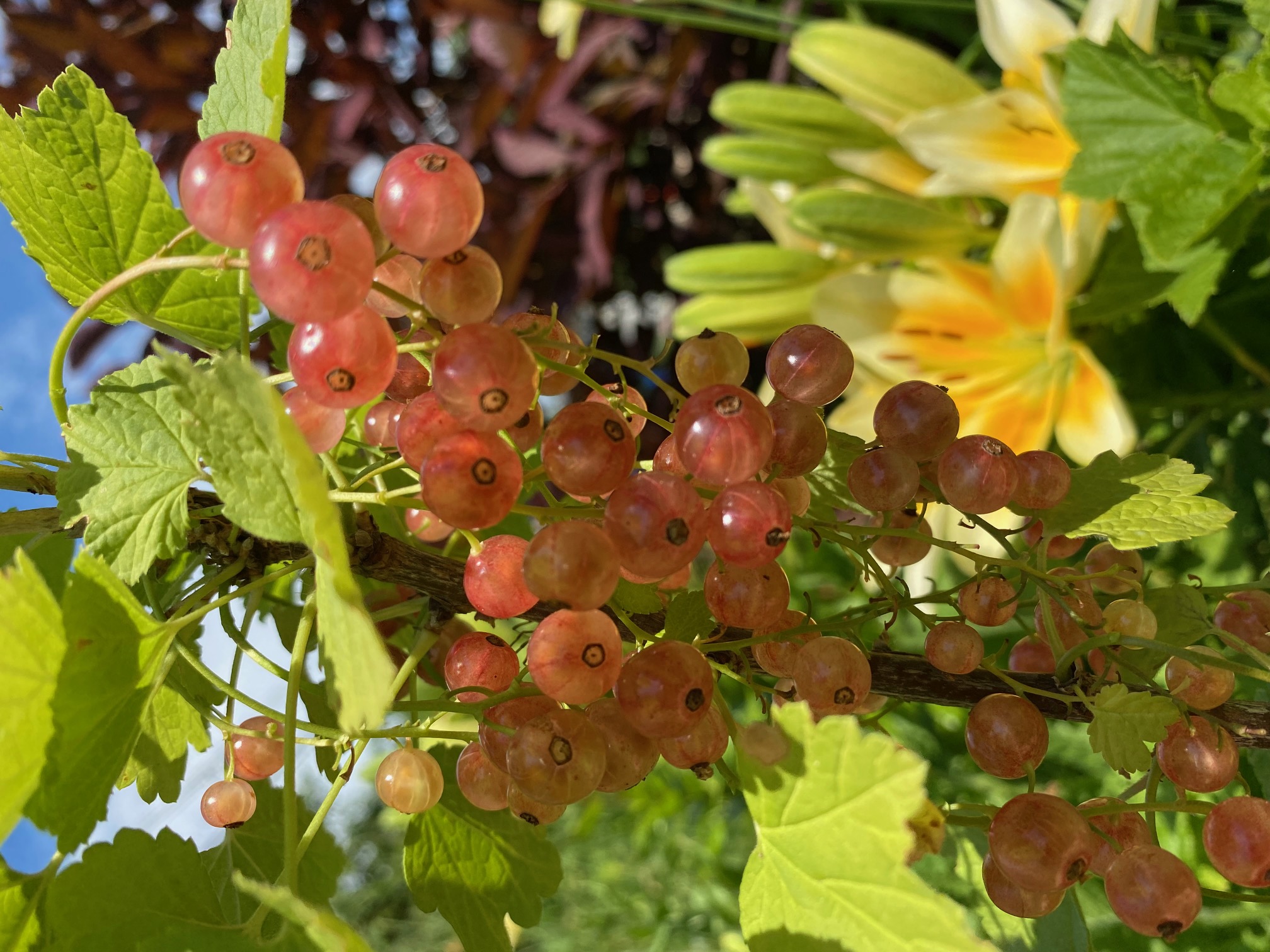 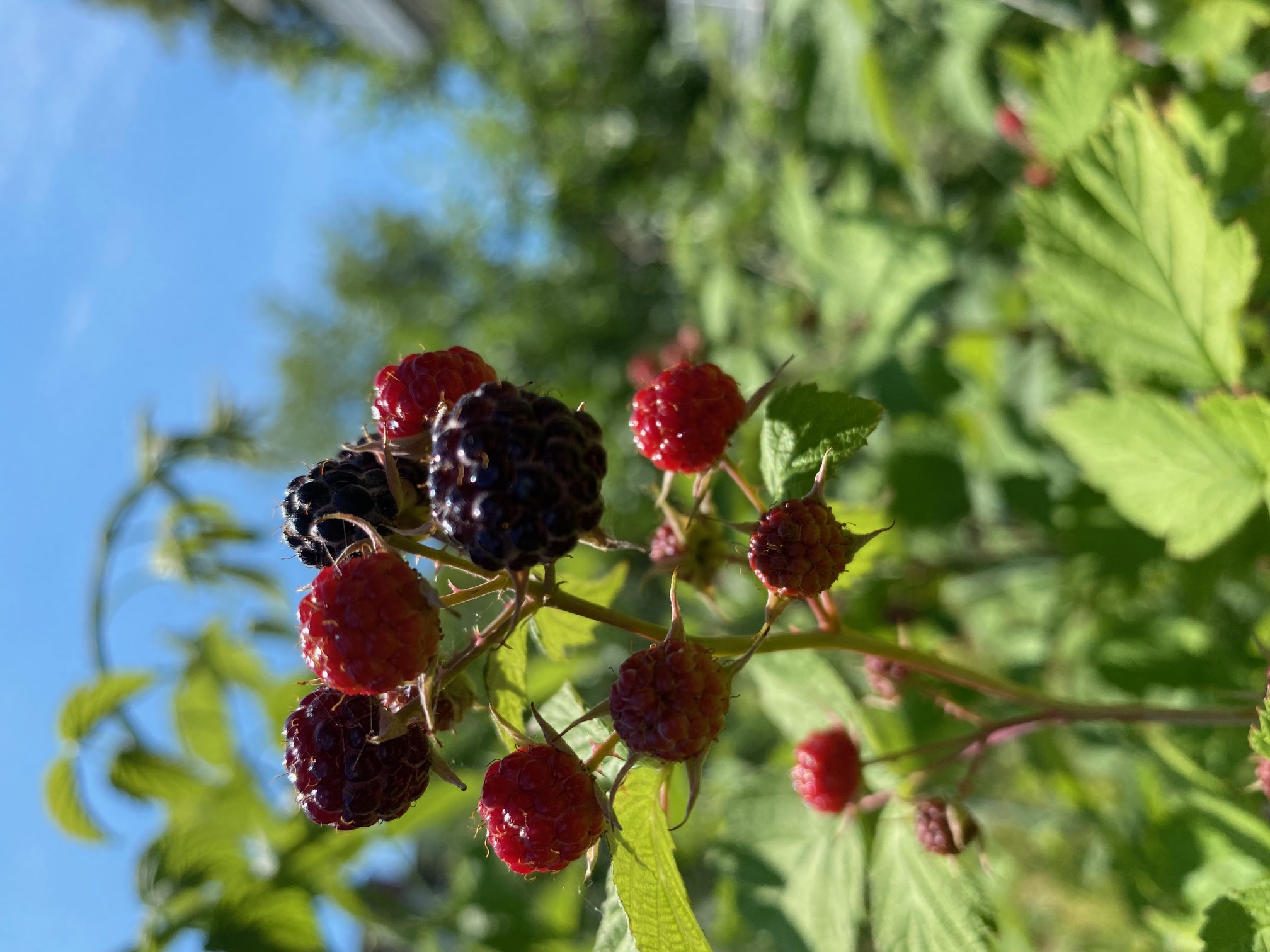 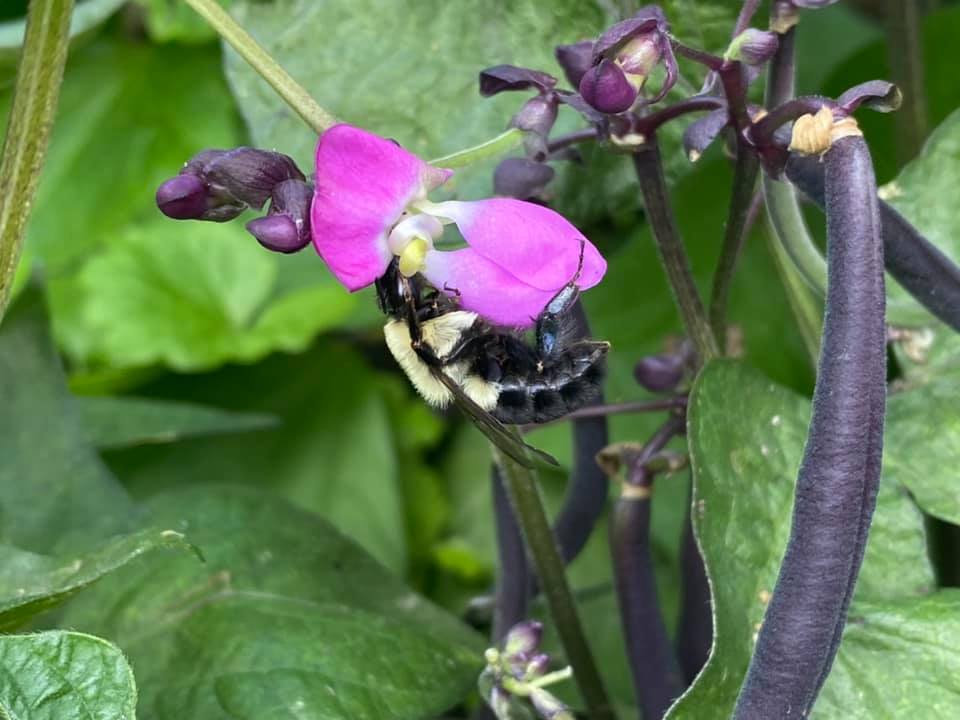 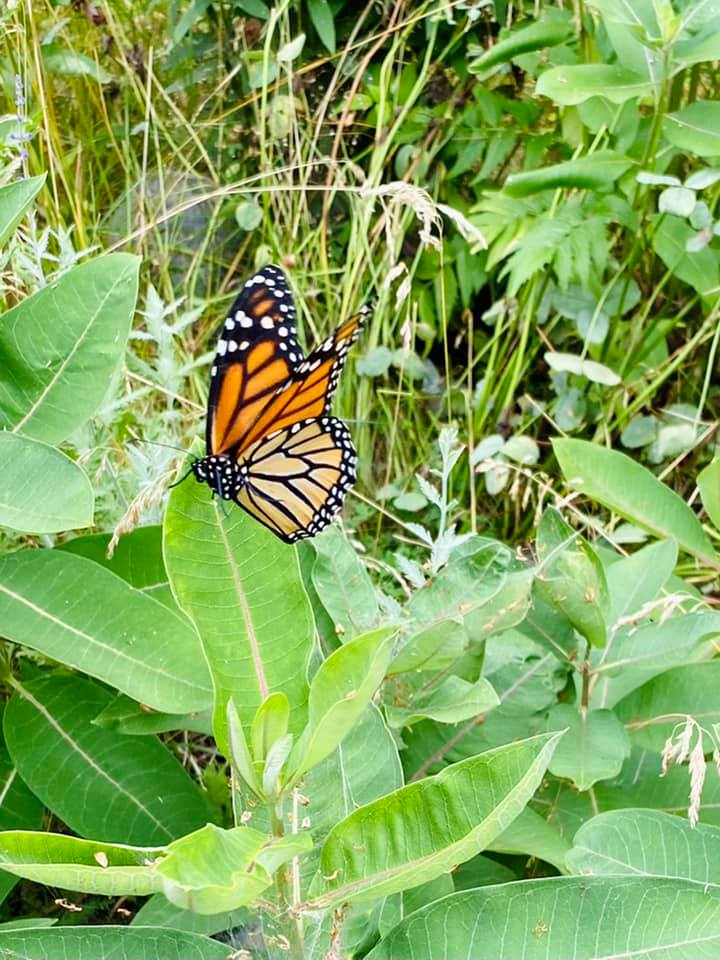 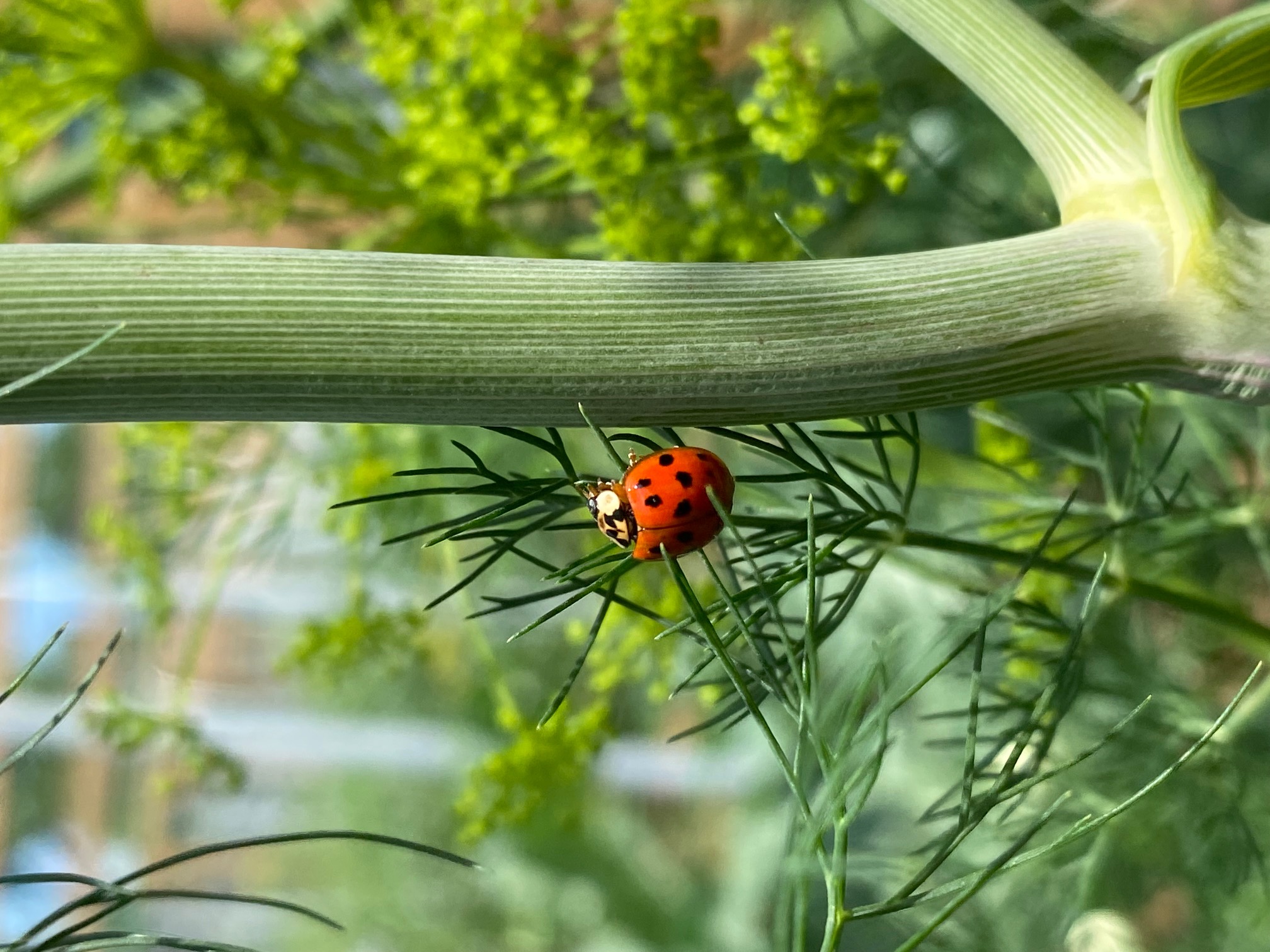 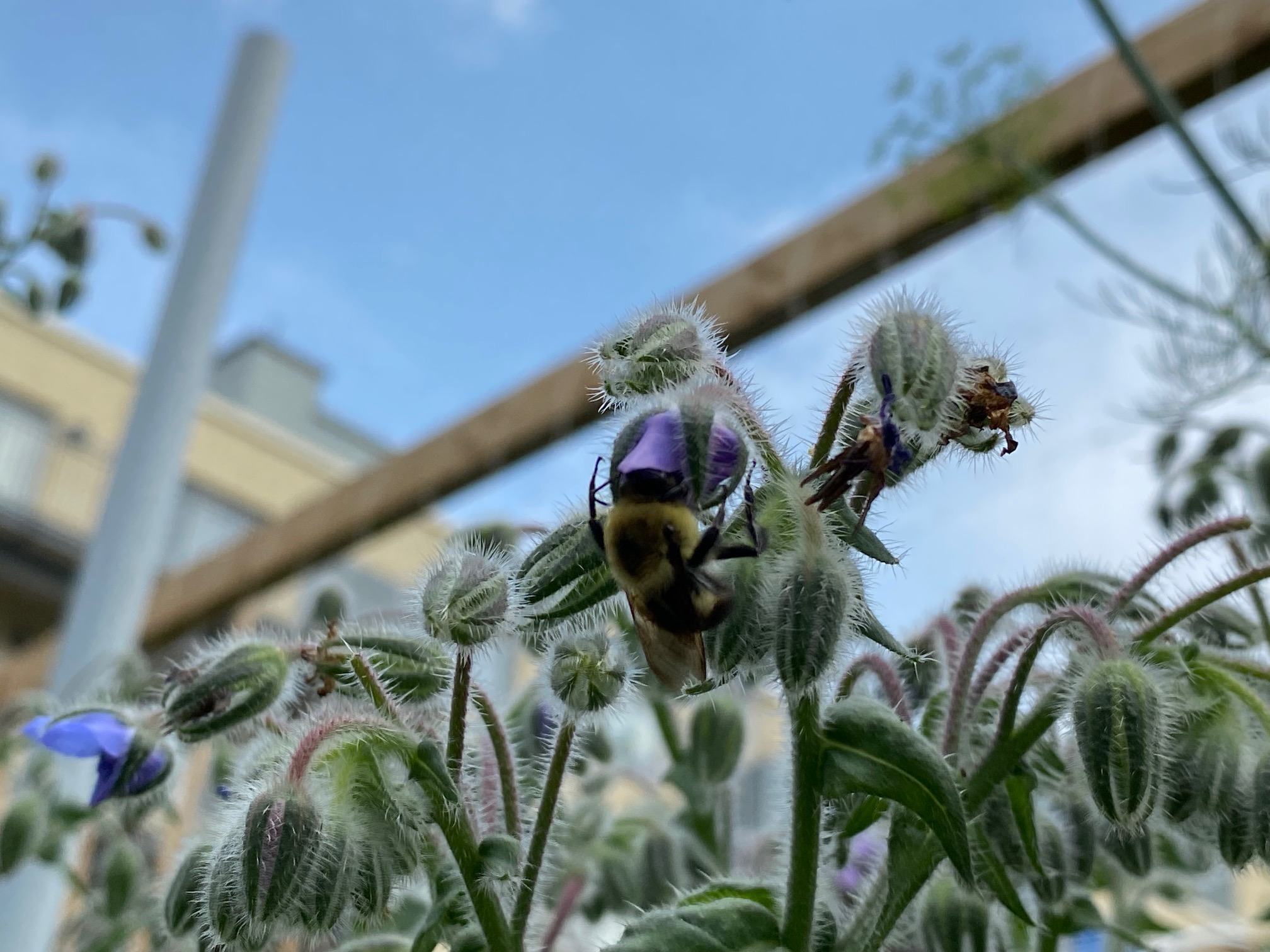 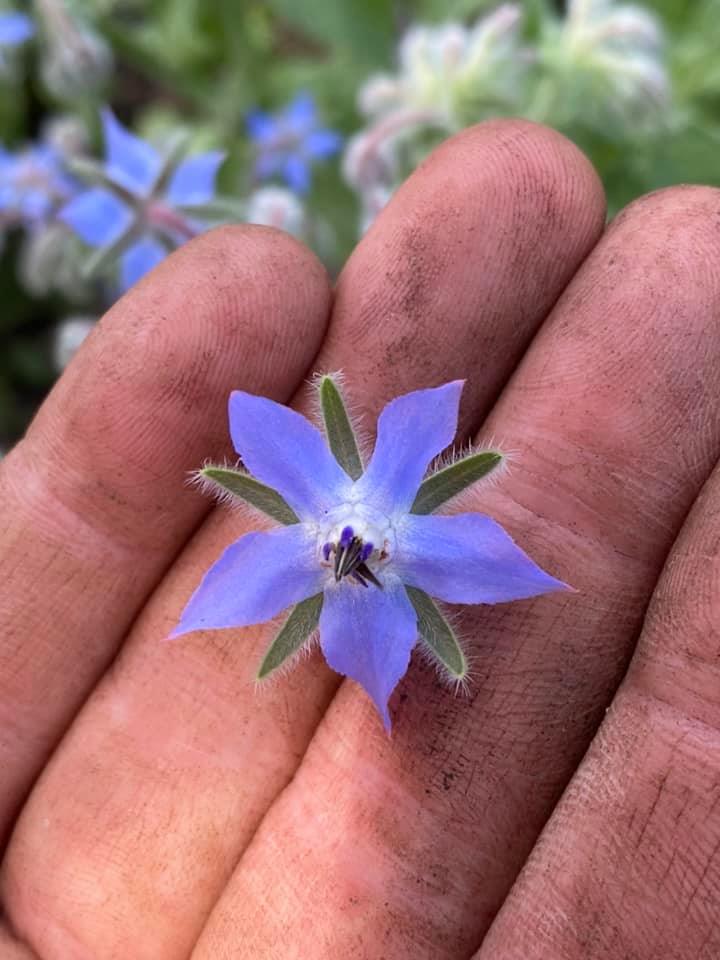 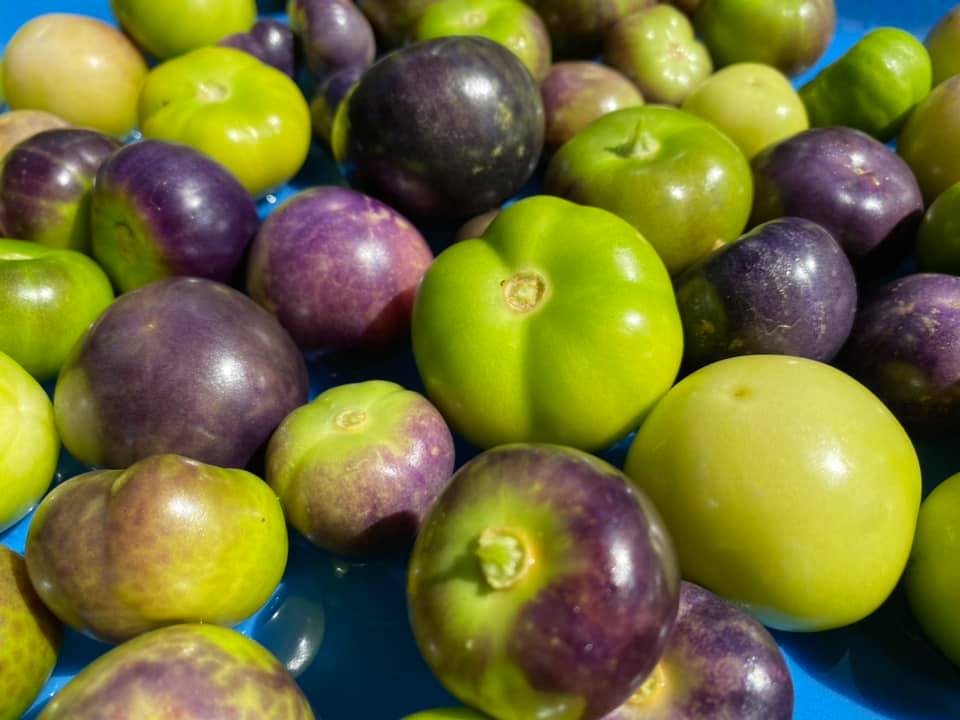 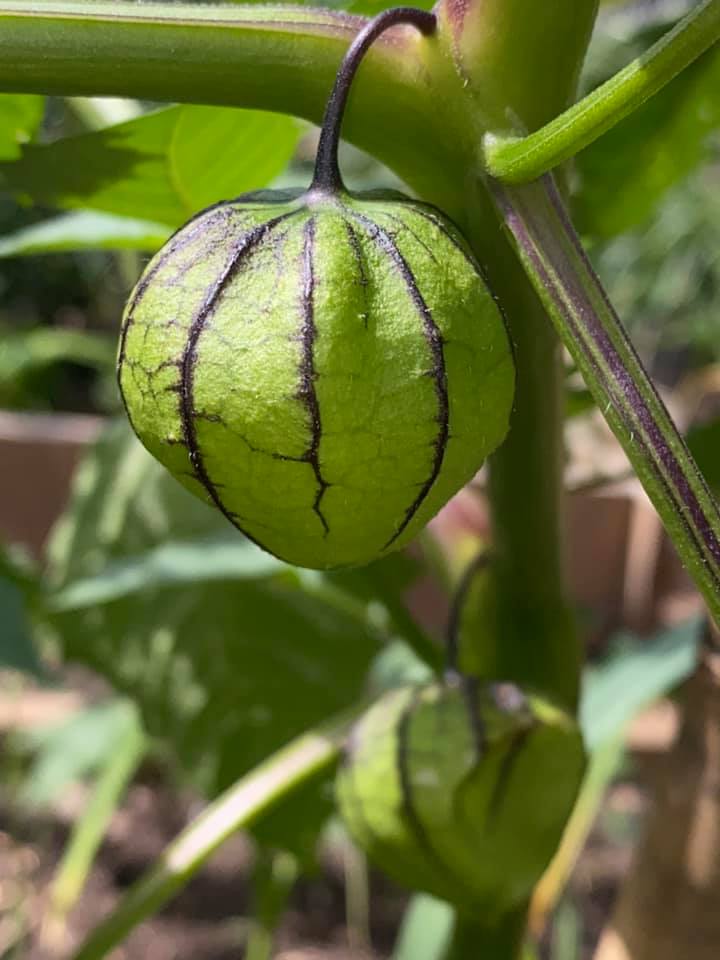 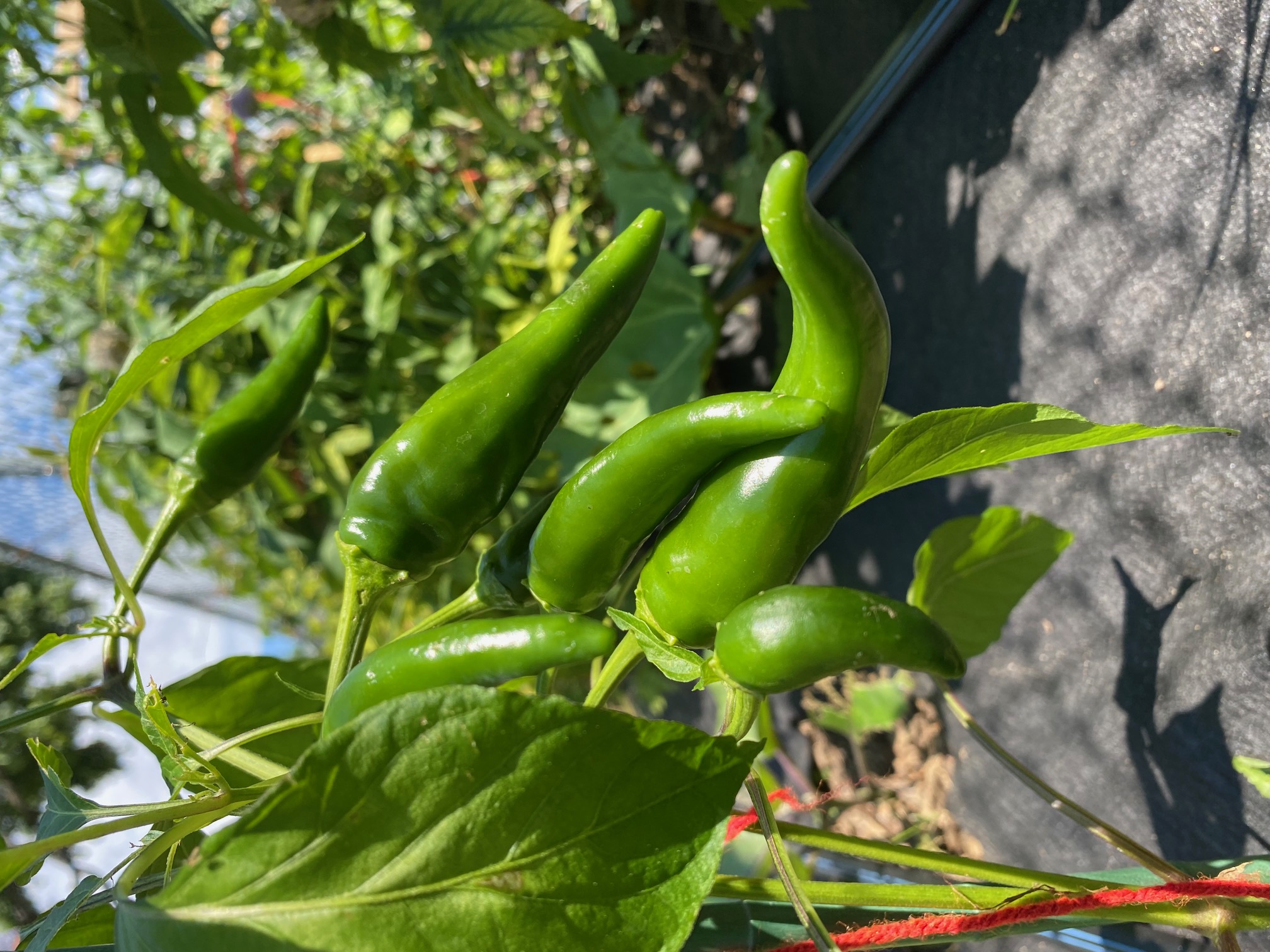 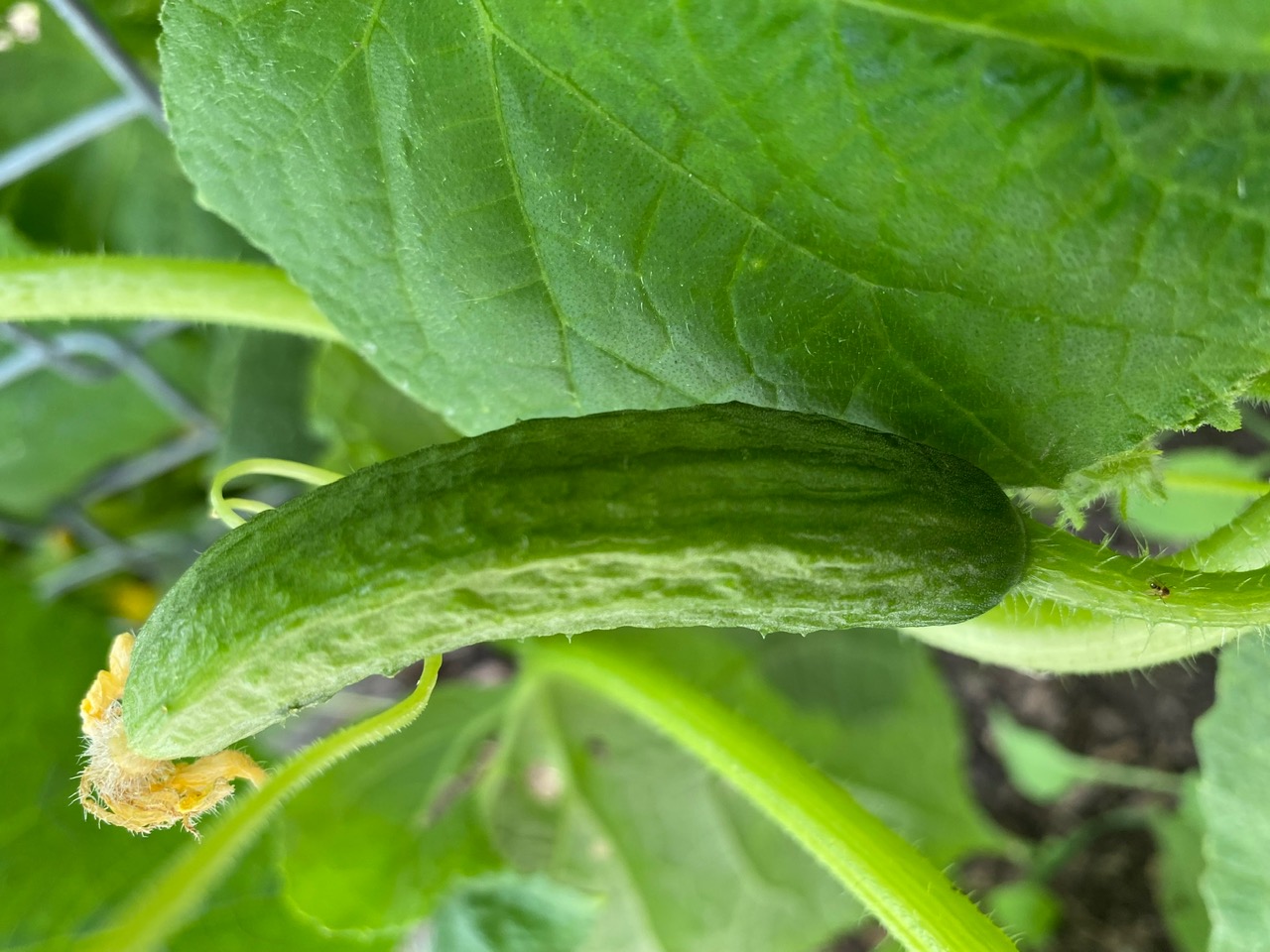 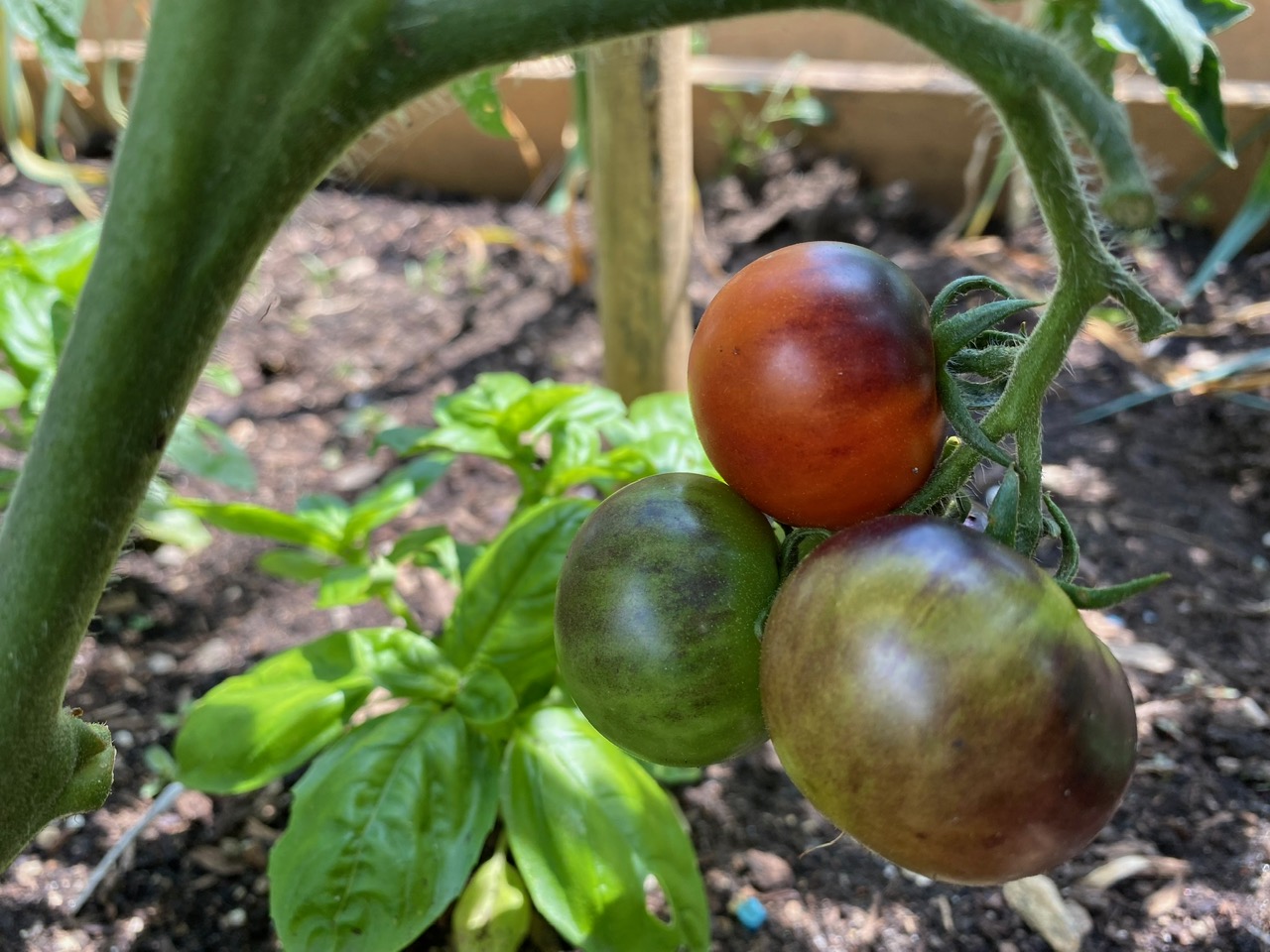 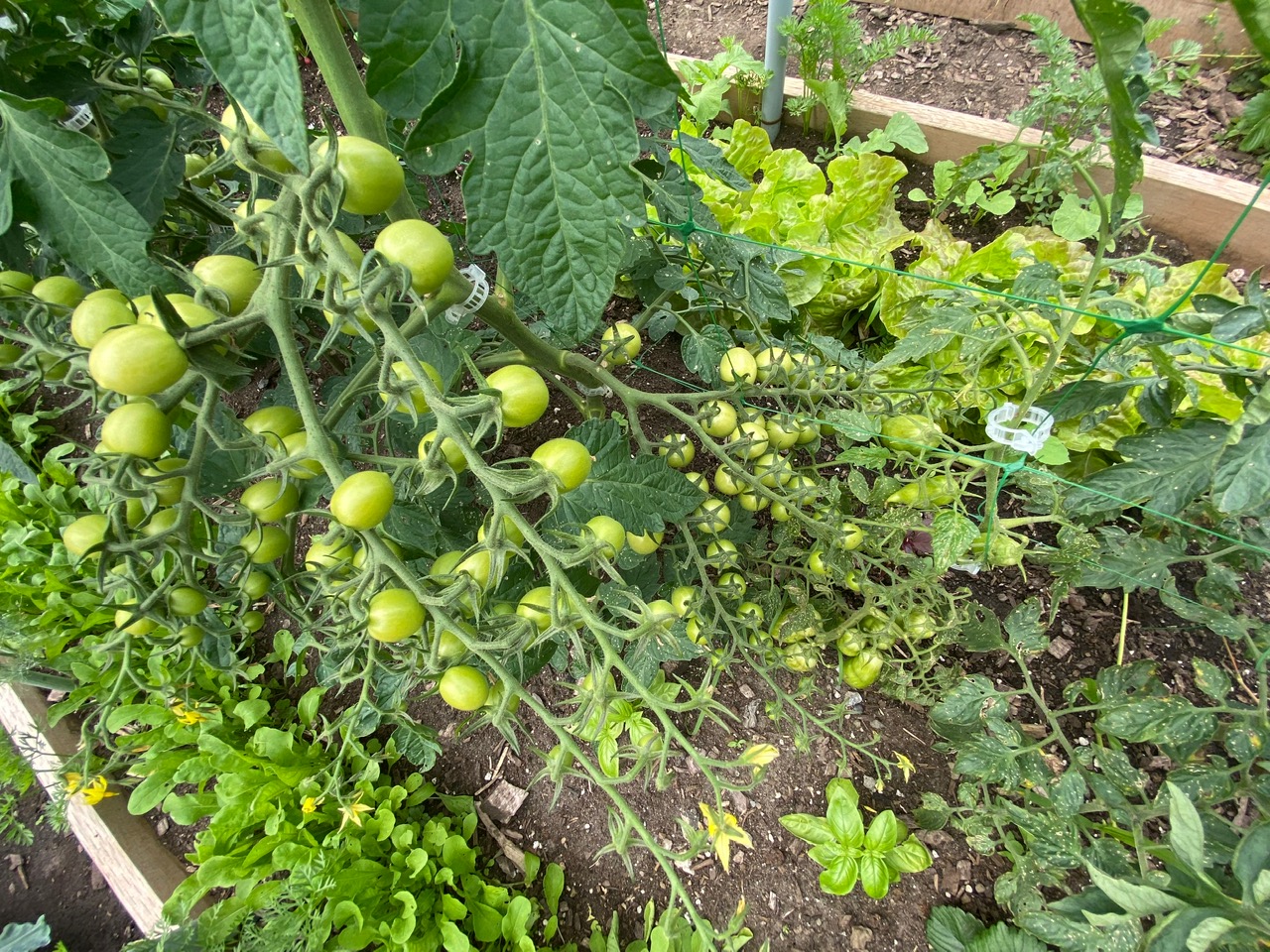 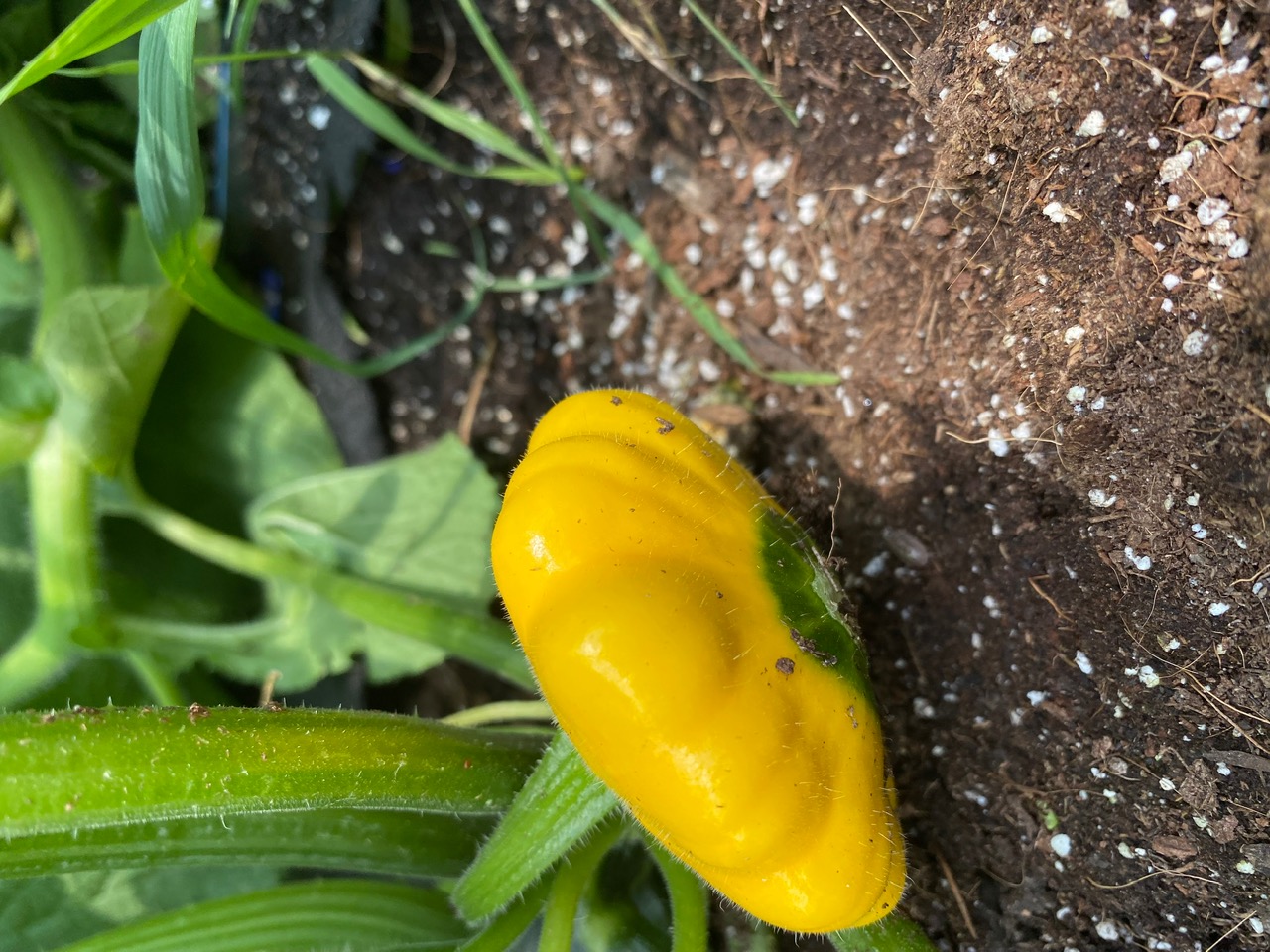 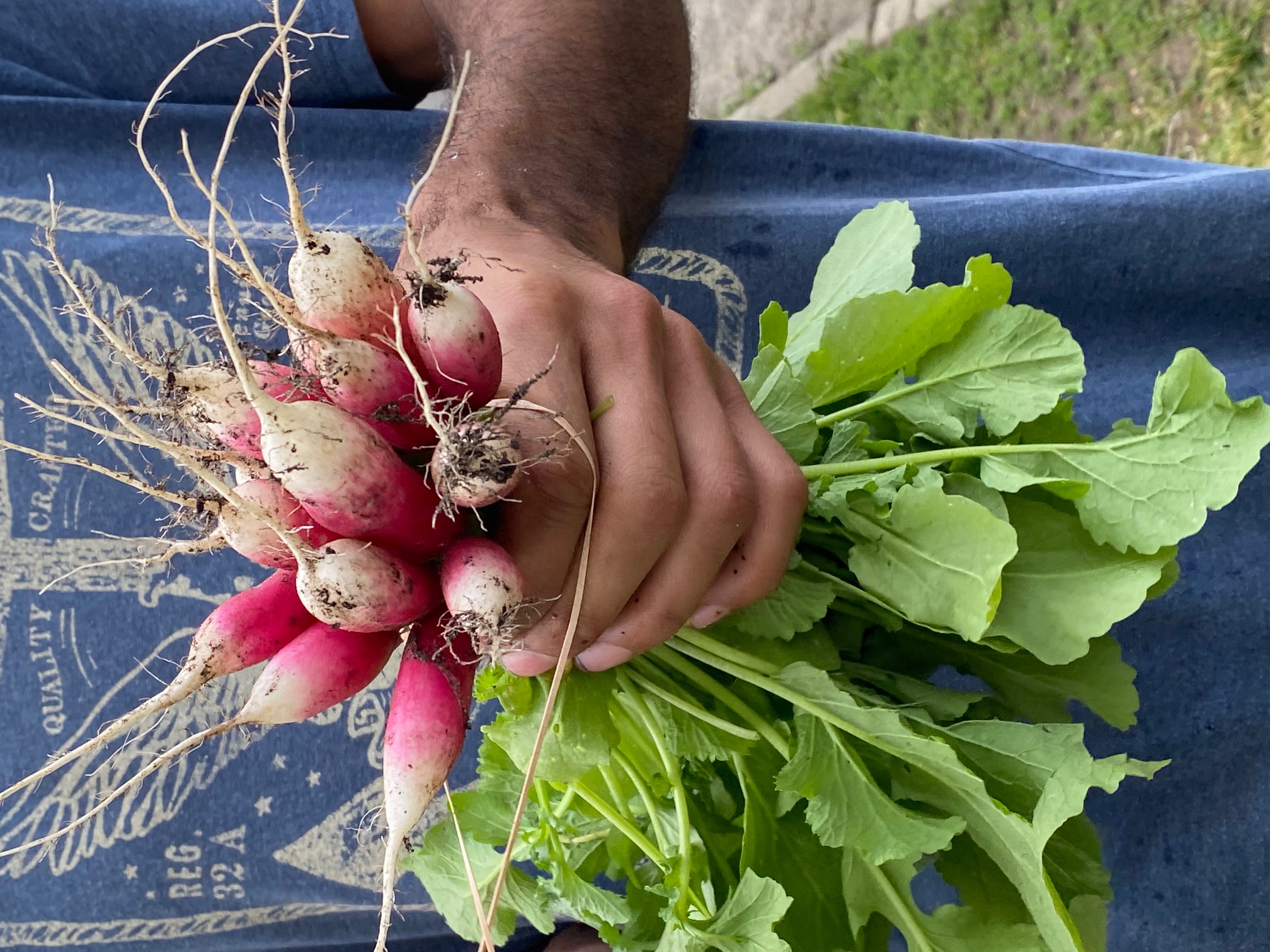 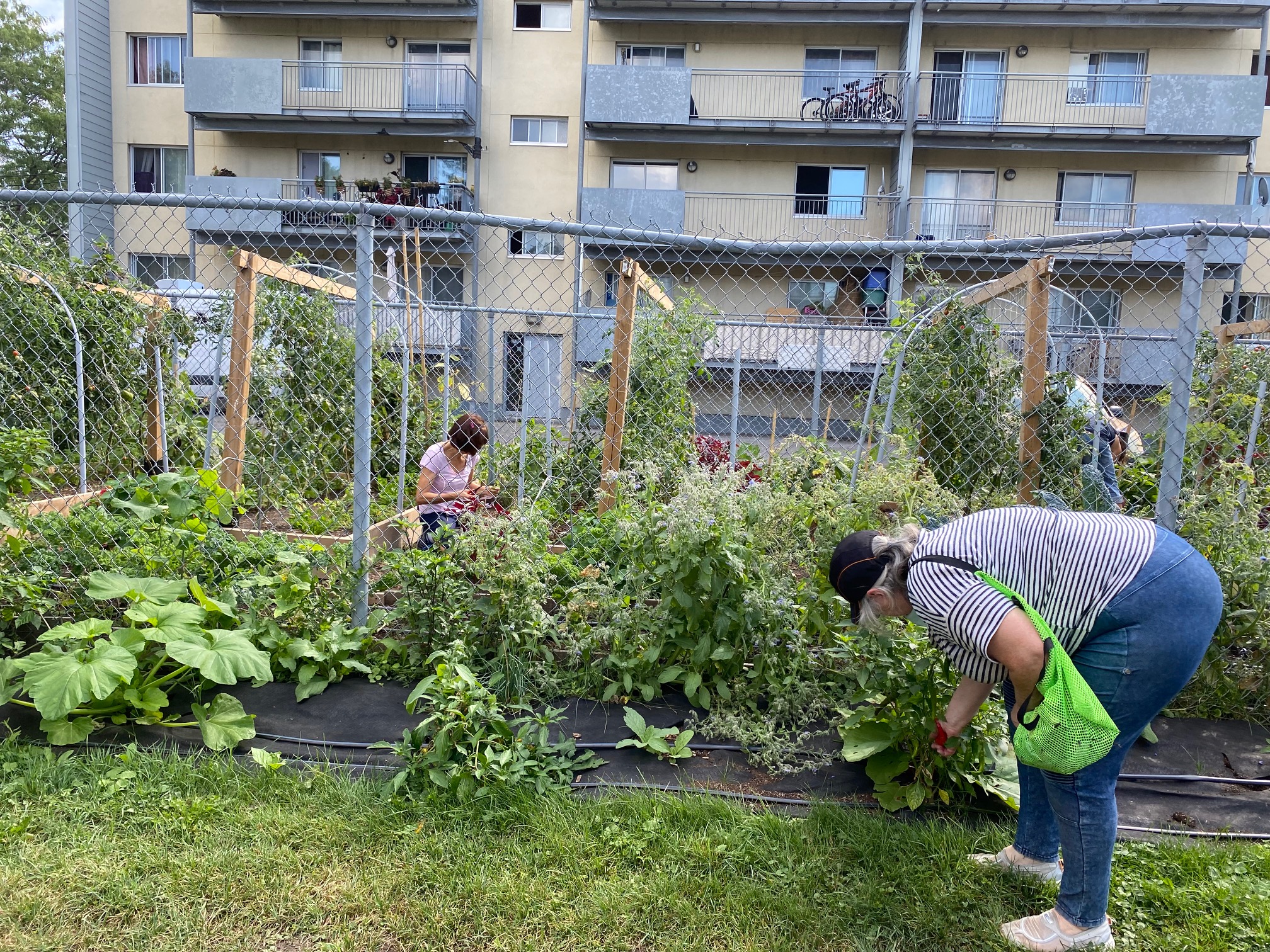 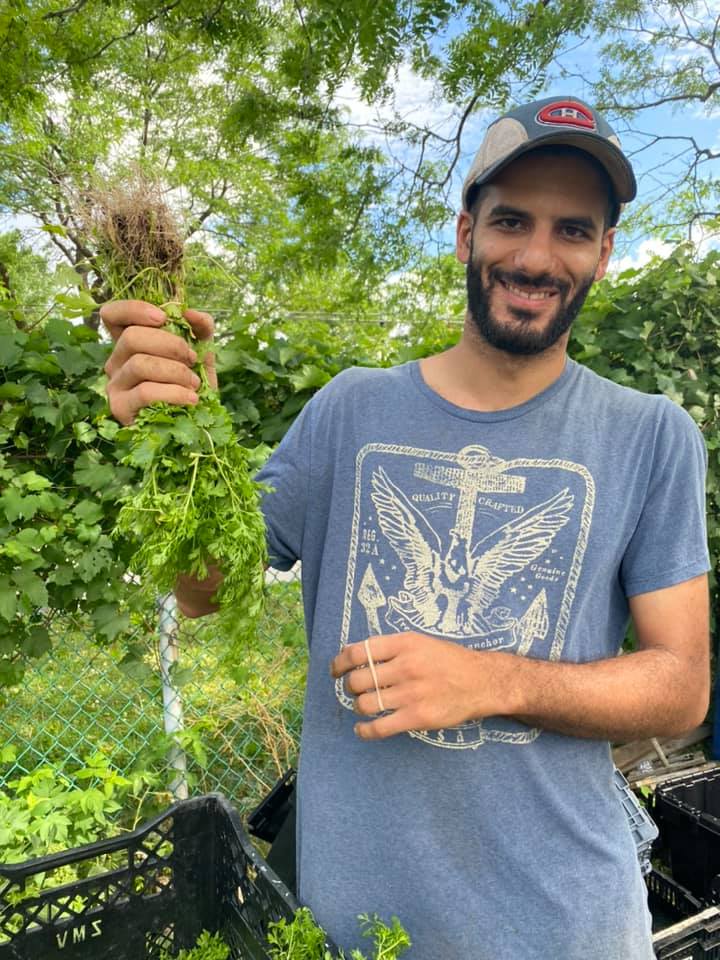 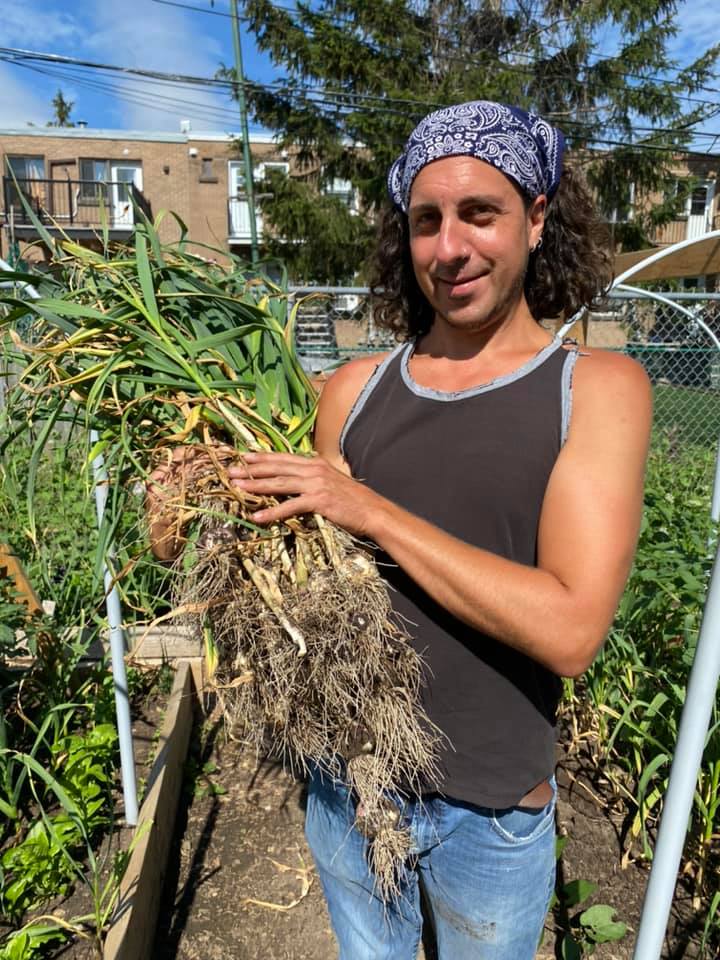 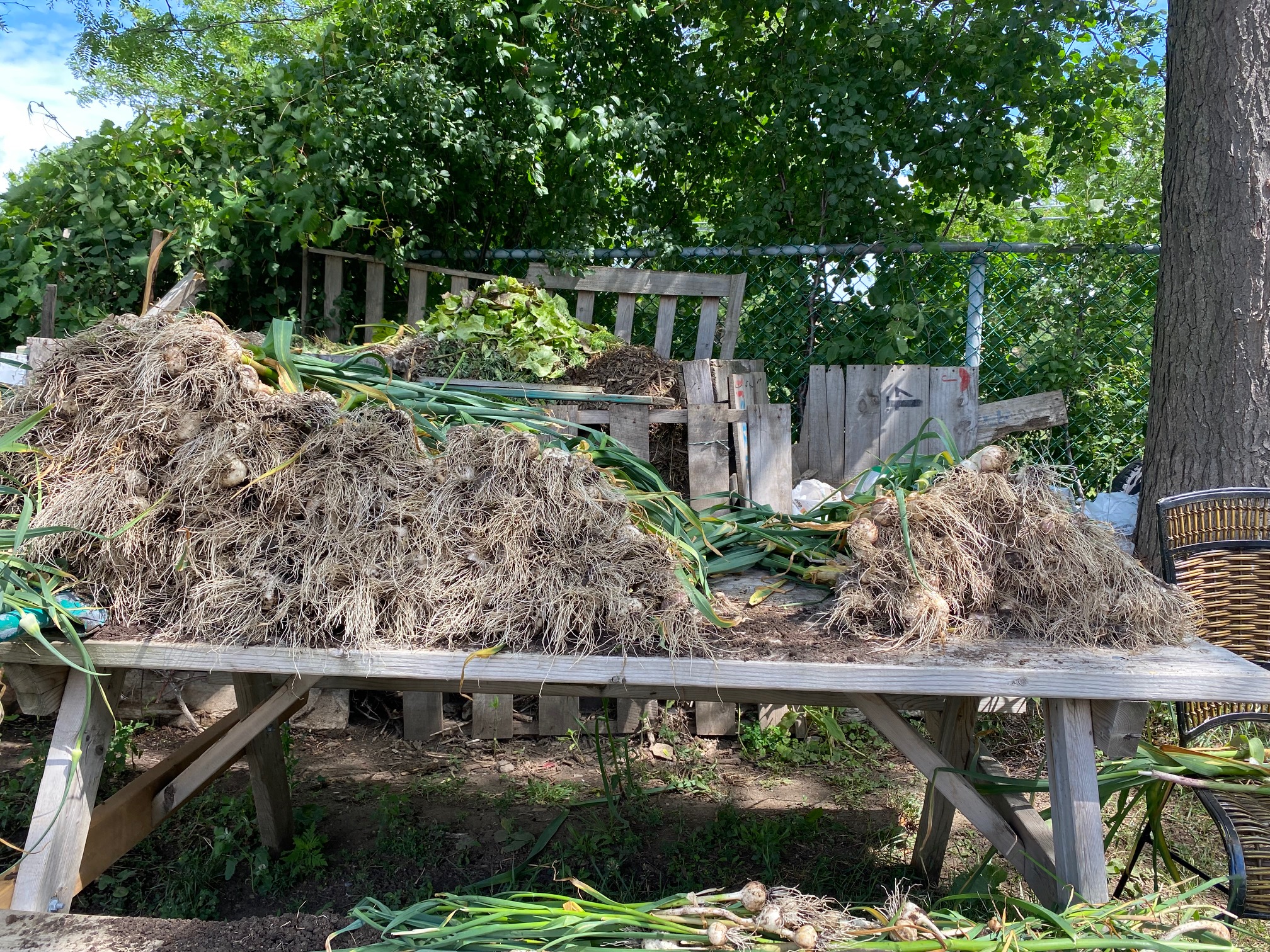 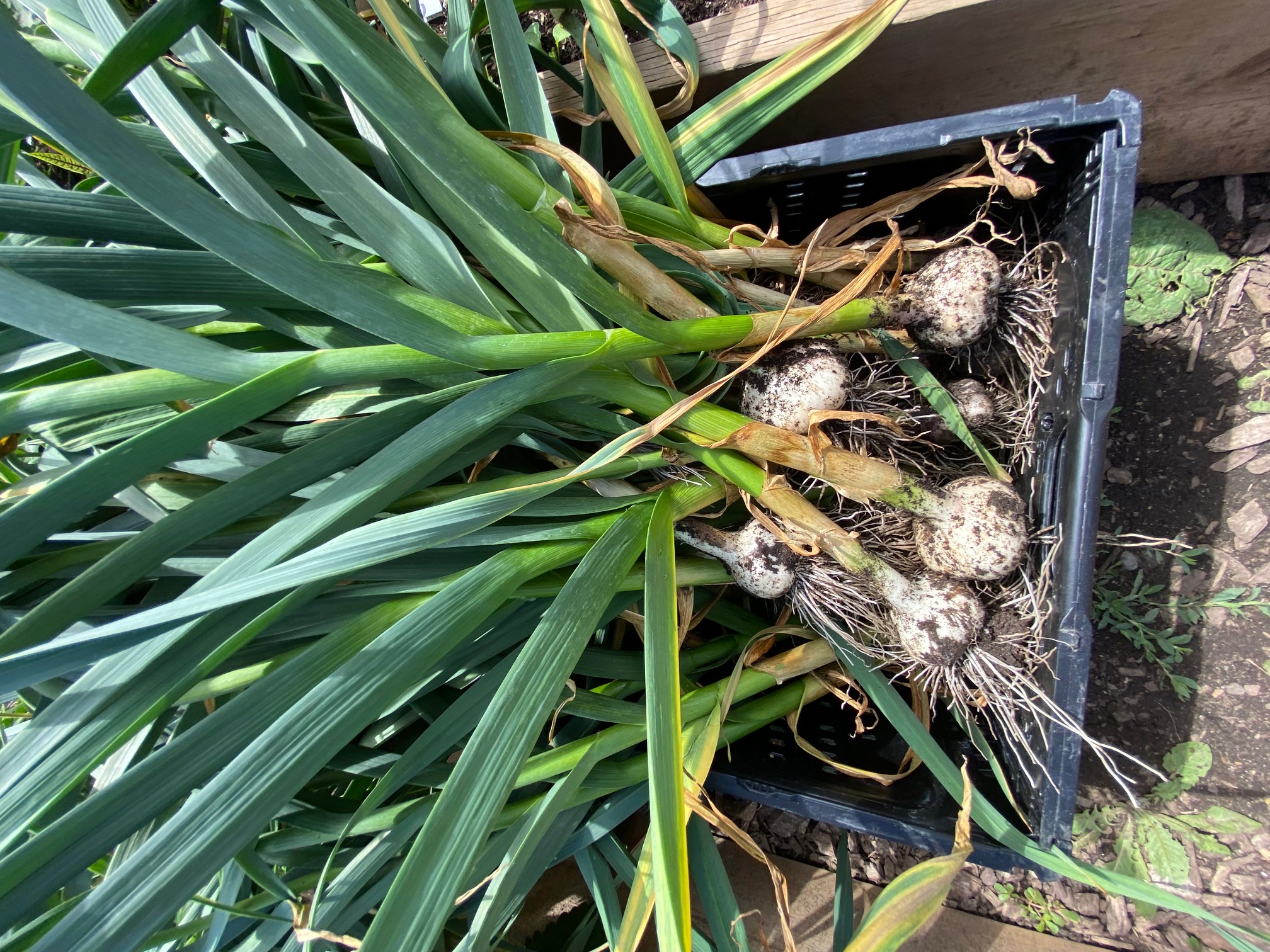 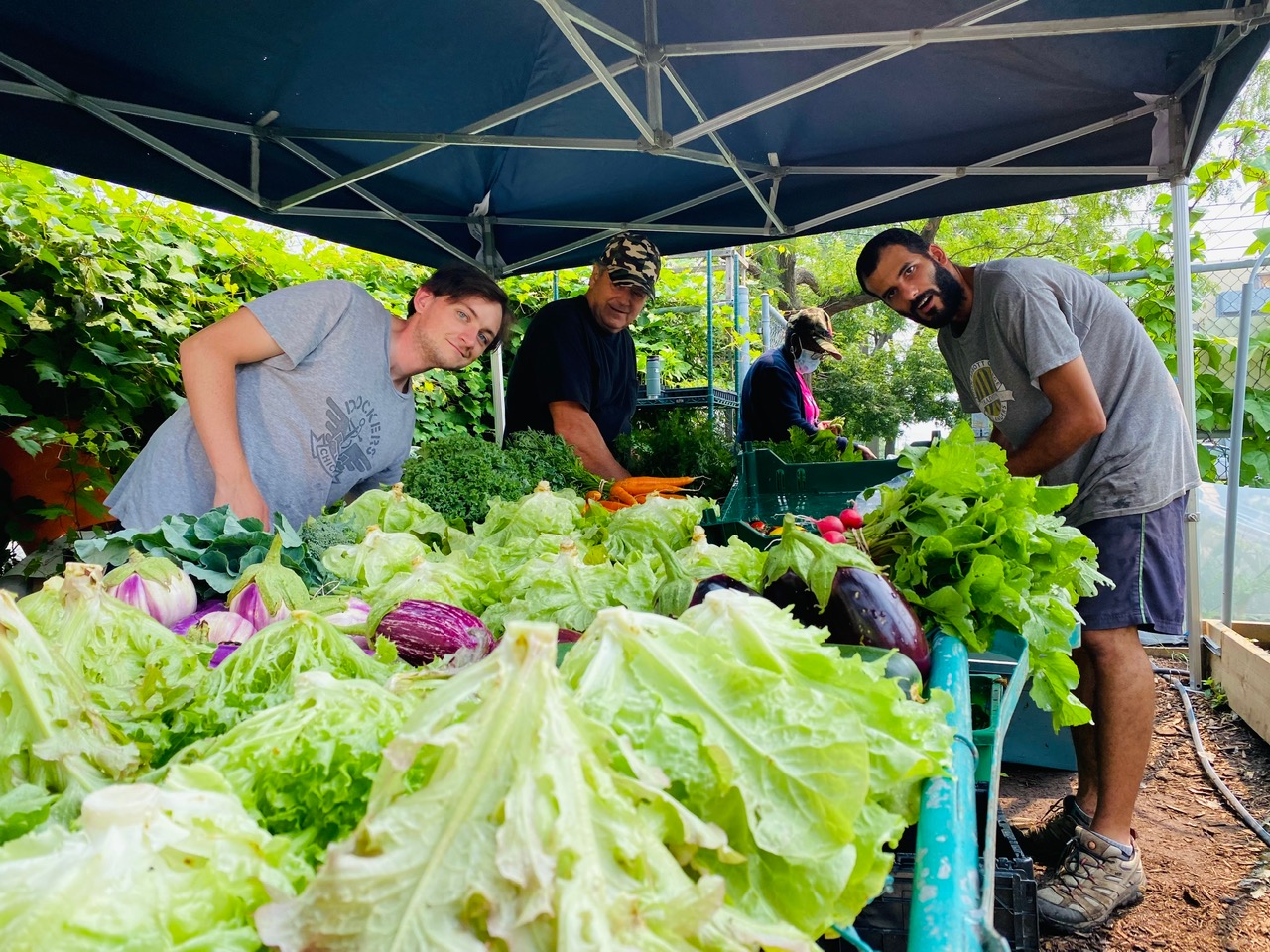 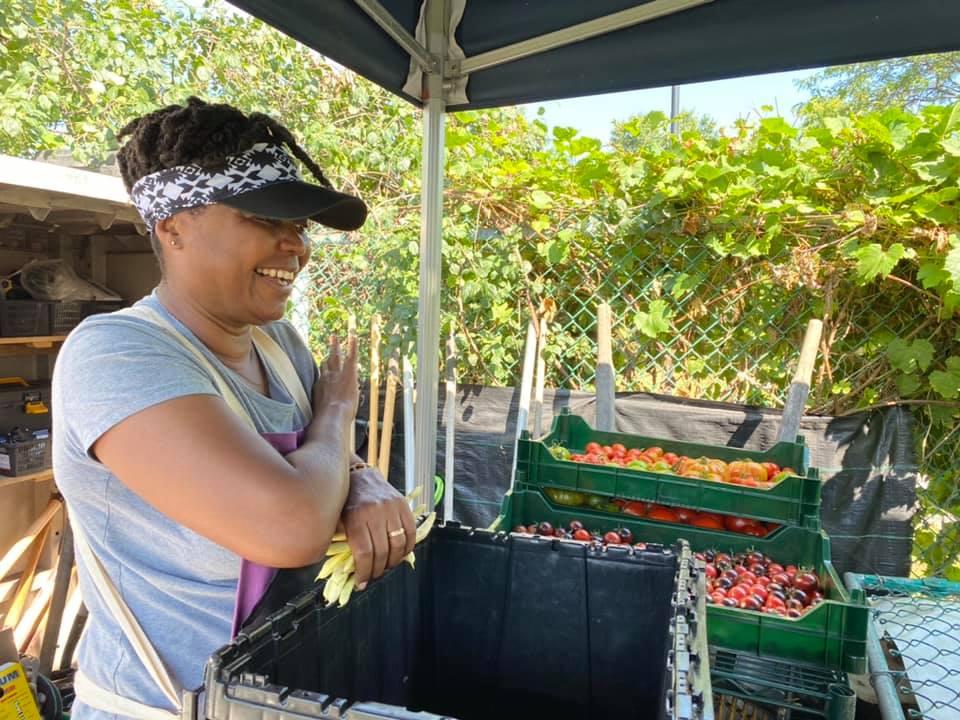 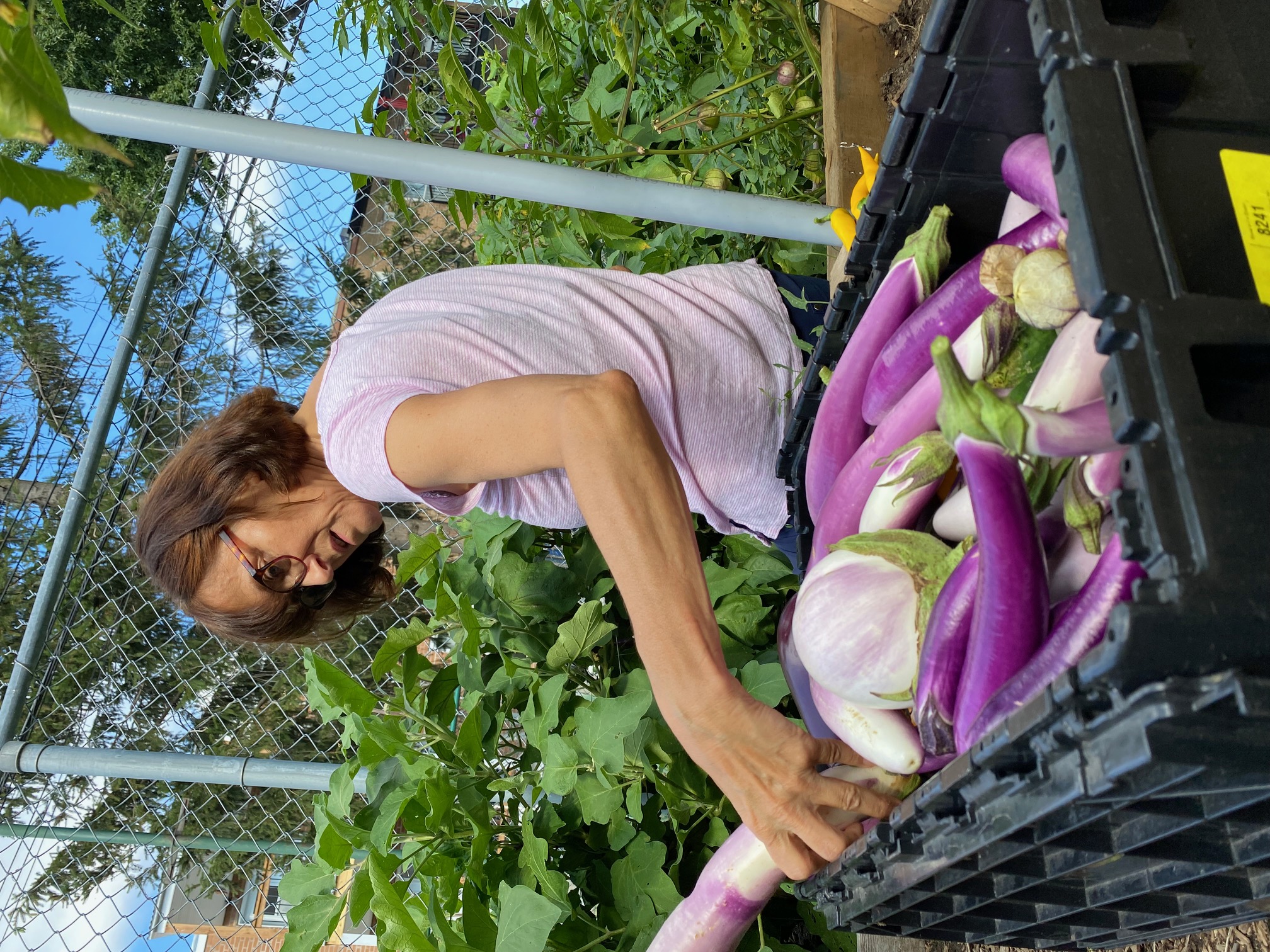 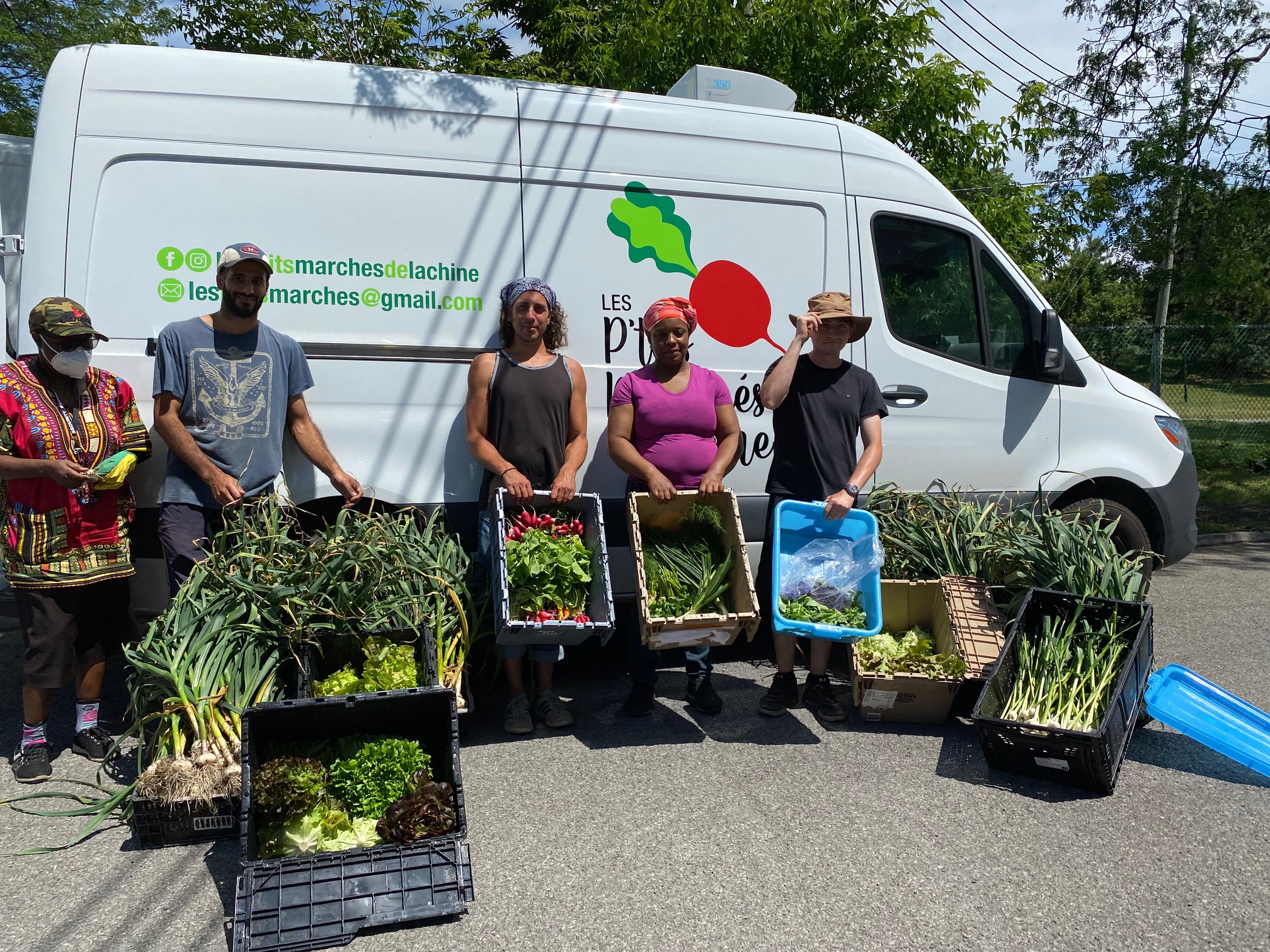 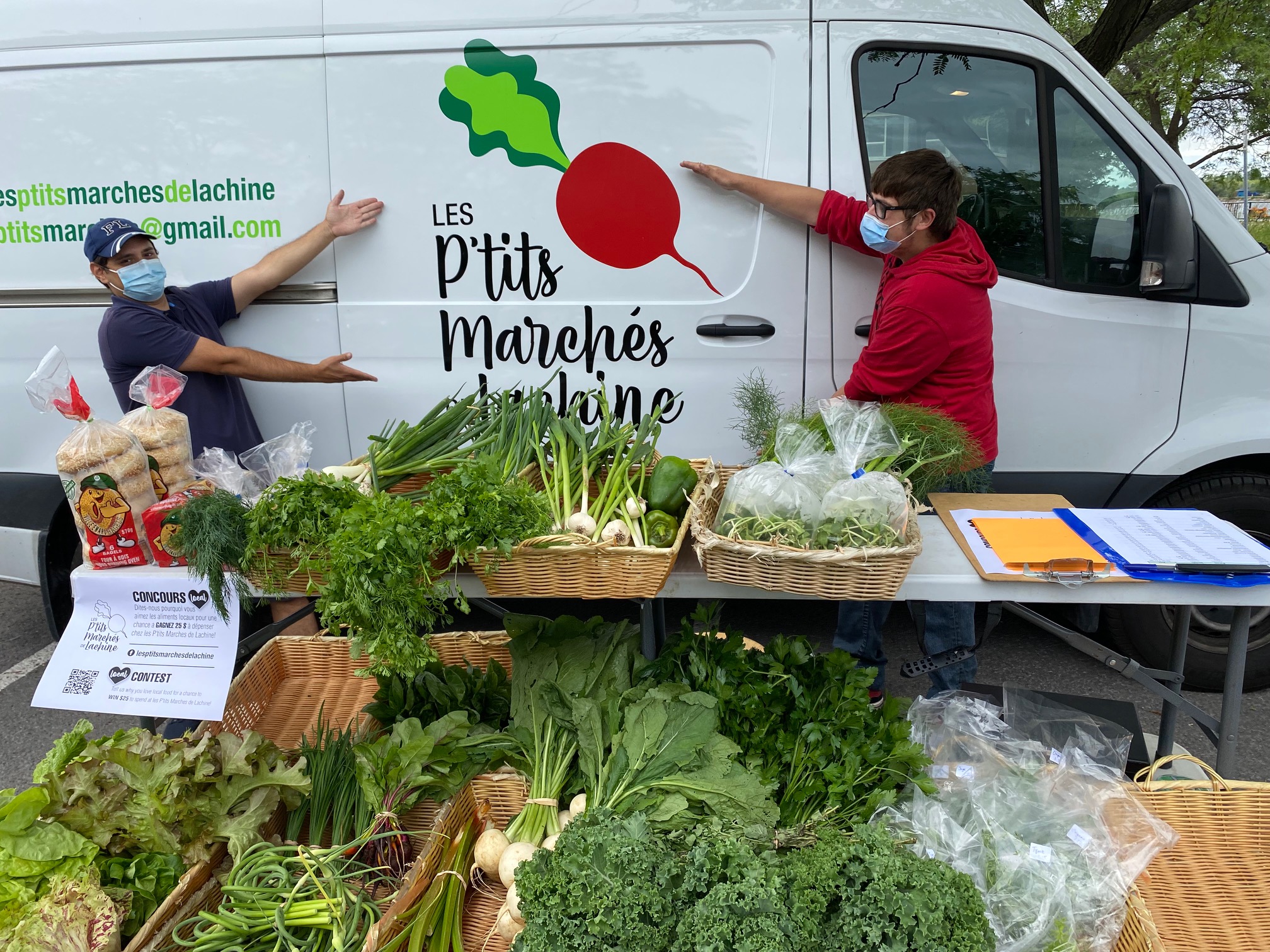 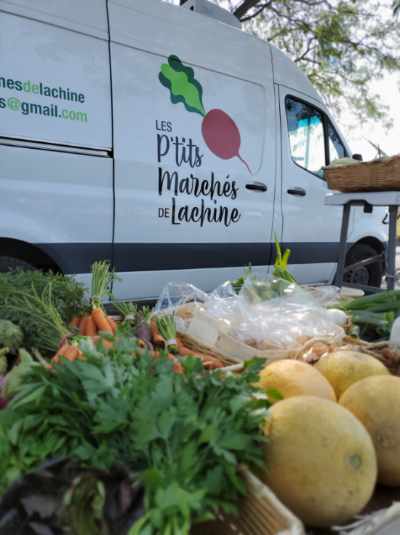 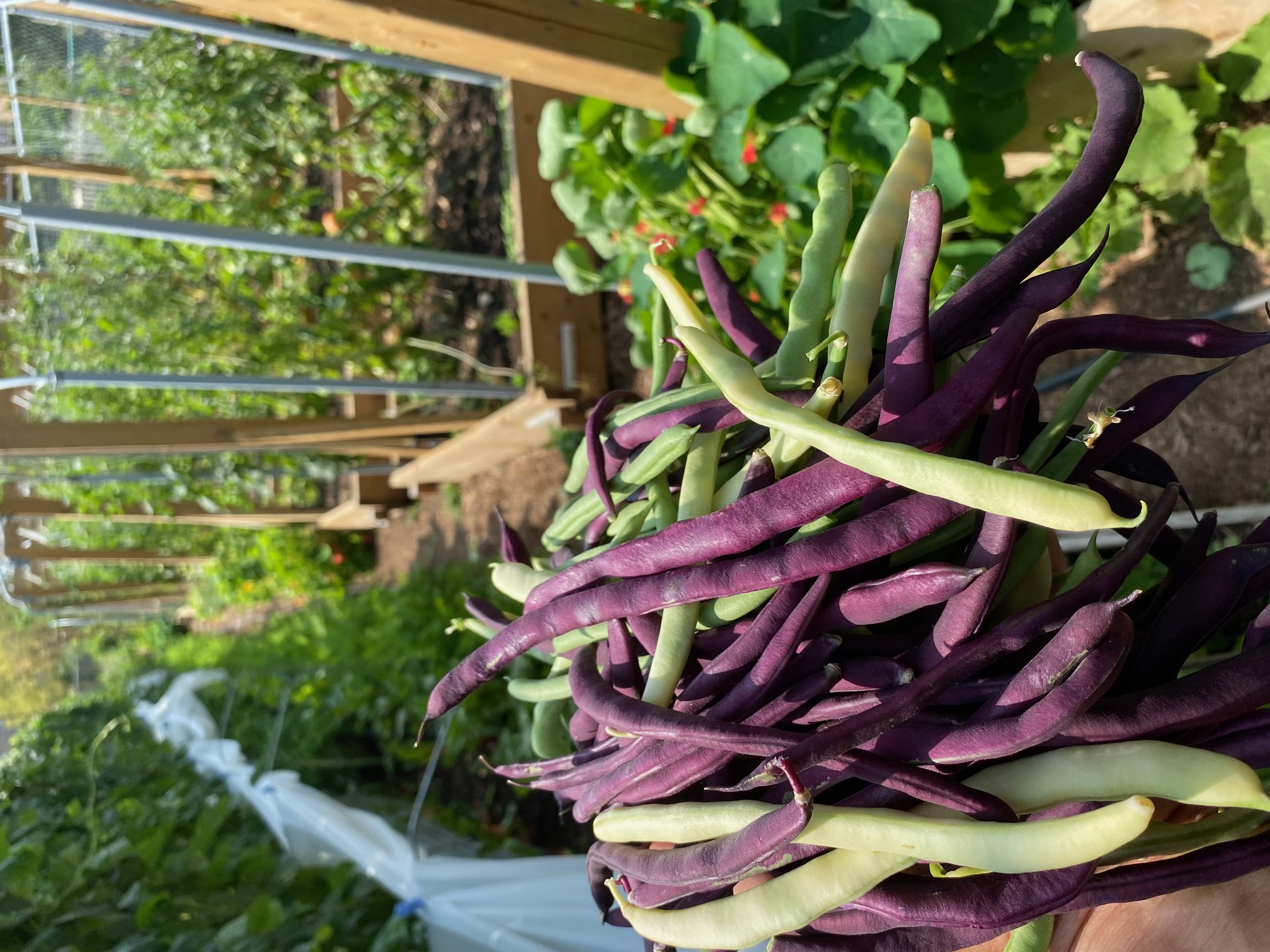 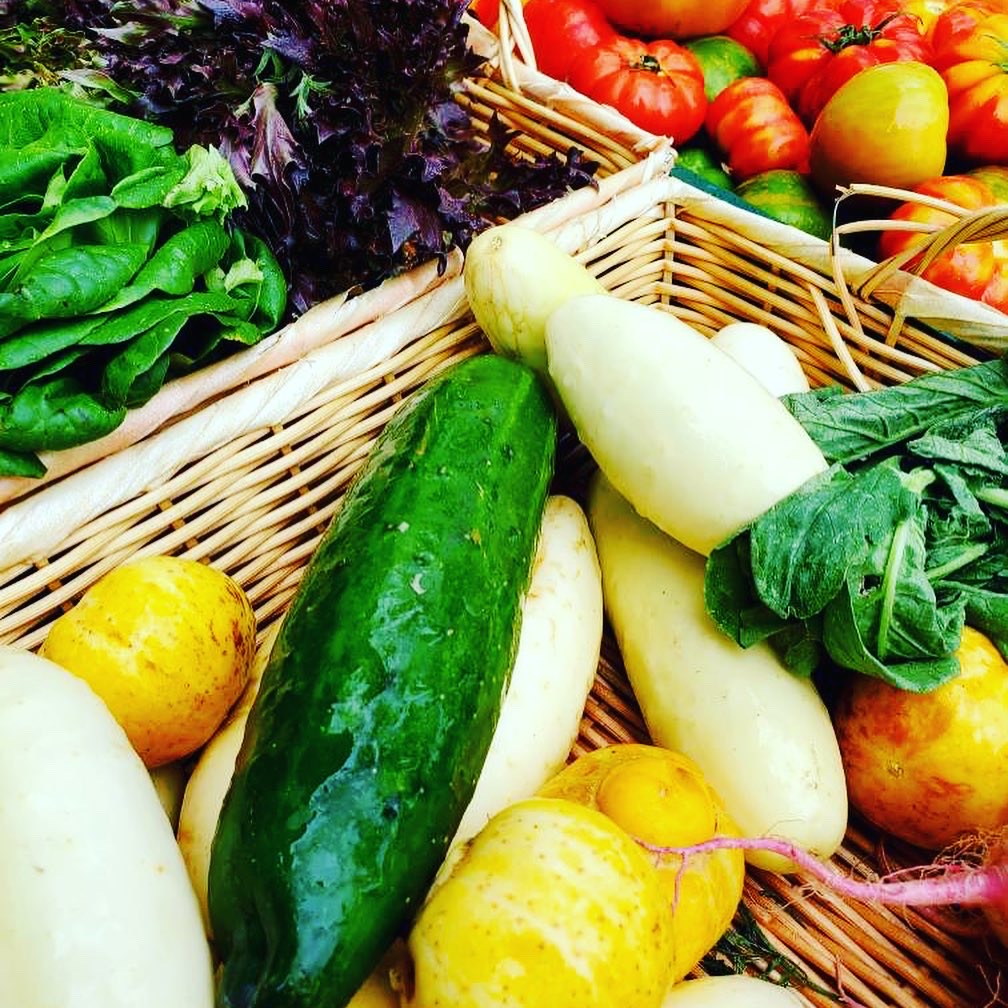 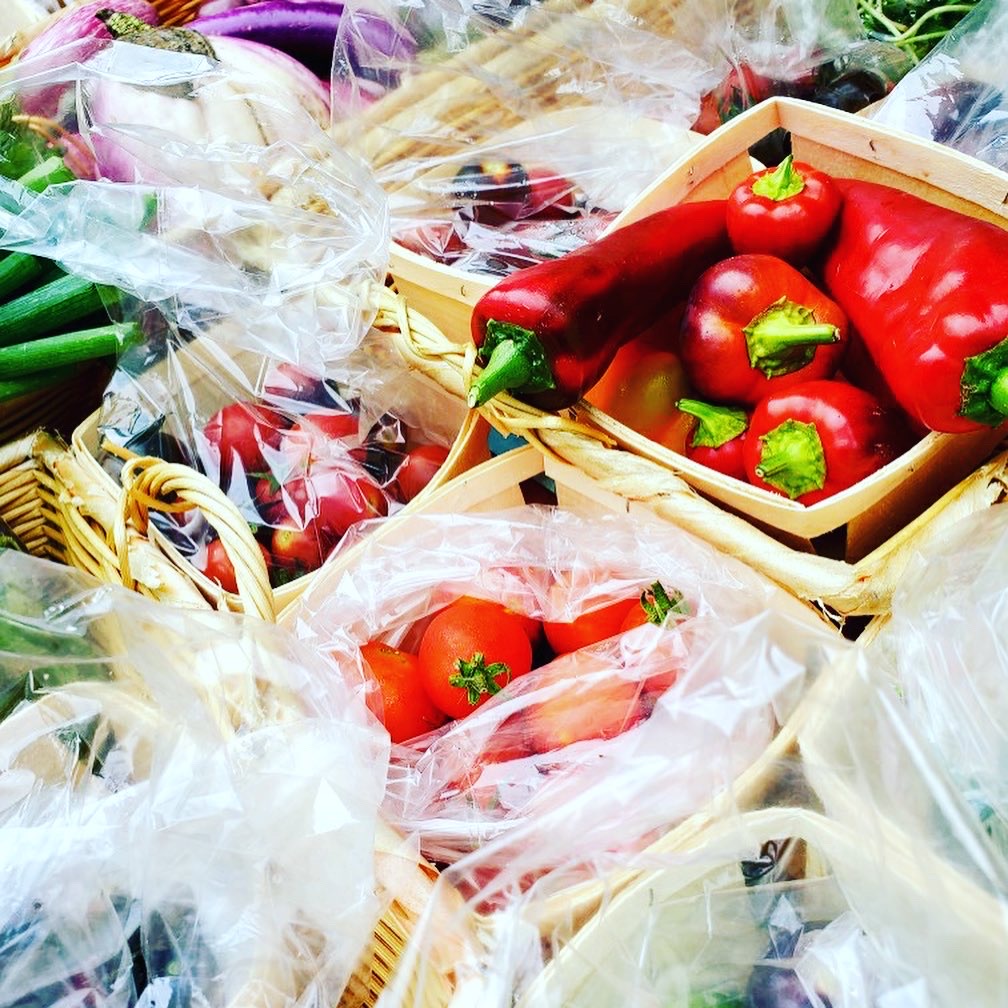 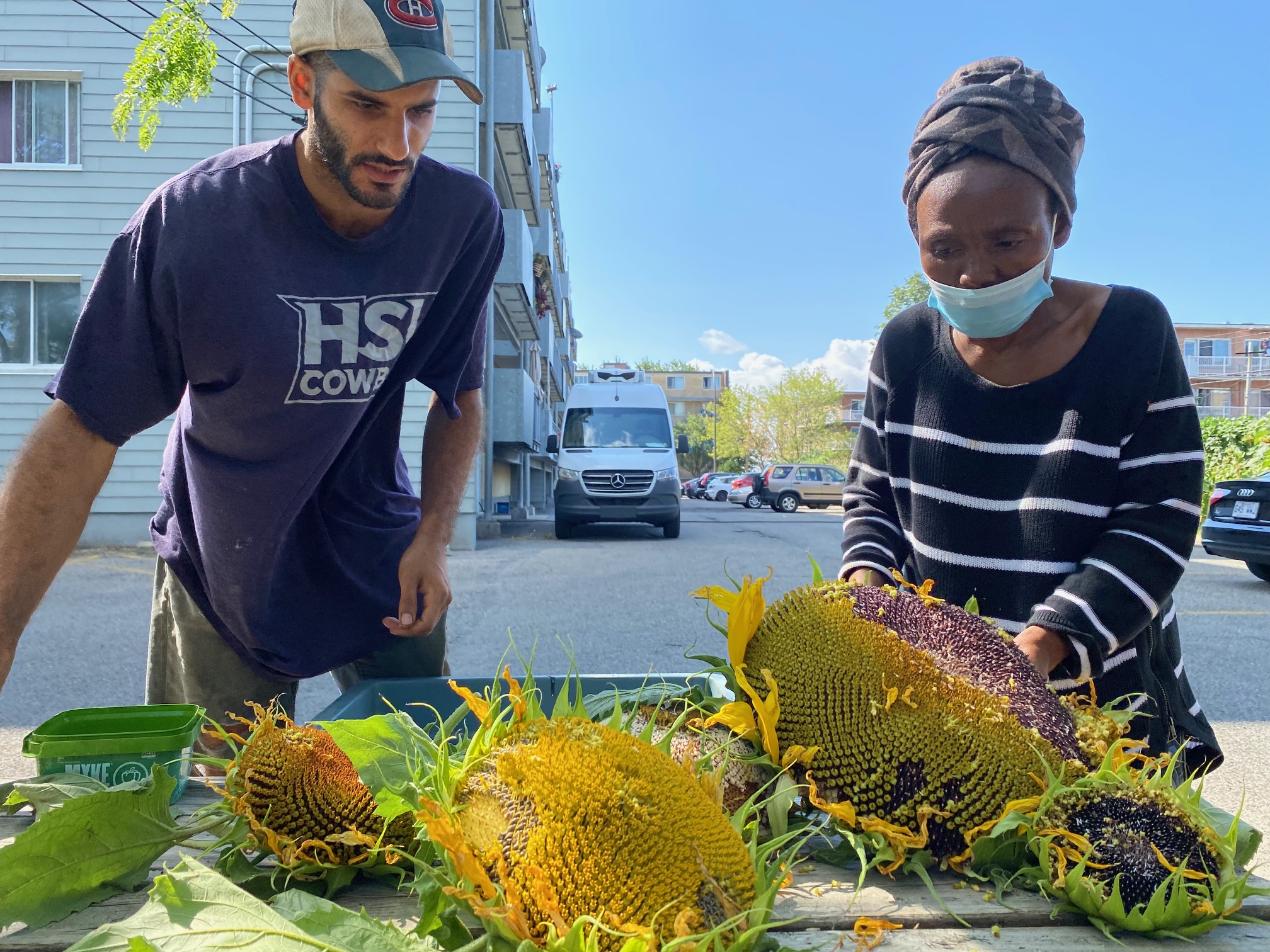 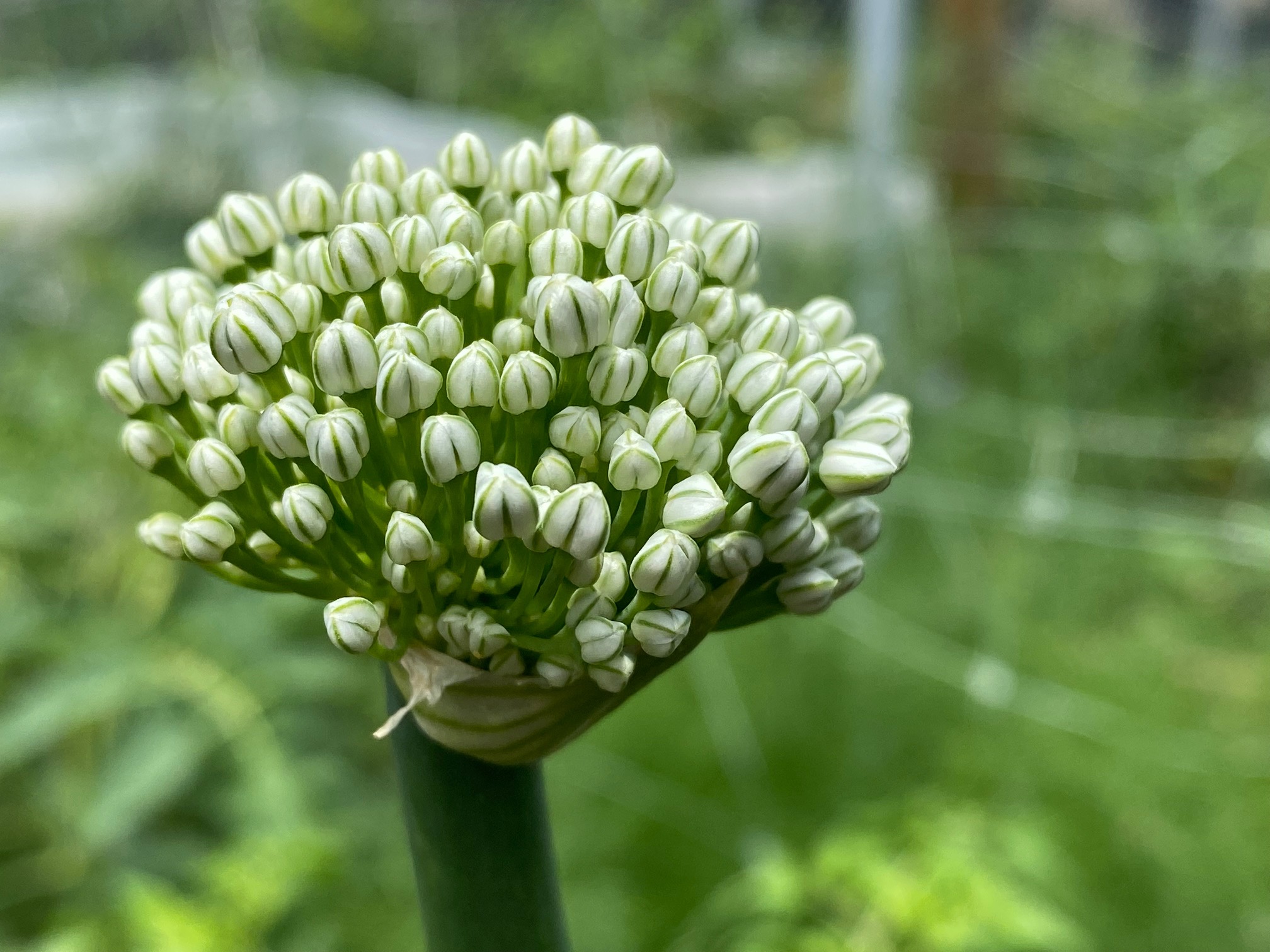